G450 / G460
Overview of features and capabilities


GfG Instrumentation, Inc.
1194 Oak Valley Drive, Suite 20
Ann Arbor, Michigan  48108

Toll free (USA and Canada):  (800) 959-0329
Direct:  +1-734-769-0573

Service e-mail: service@gfg-inc.com

Internet: www.gfg-inc.com

Technical documentation and download site:  www.goodforgas.com
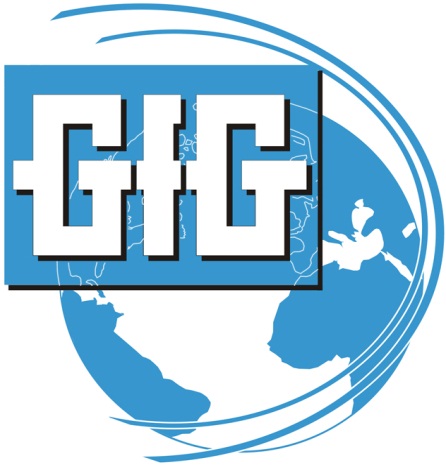 Overview of G450 / G460 Features
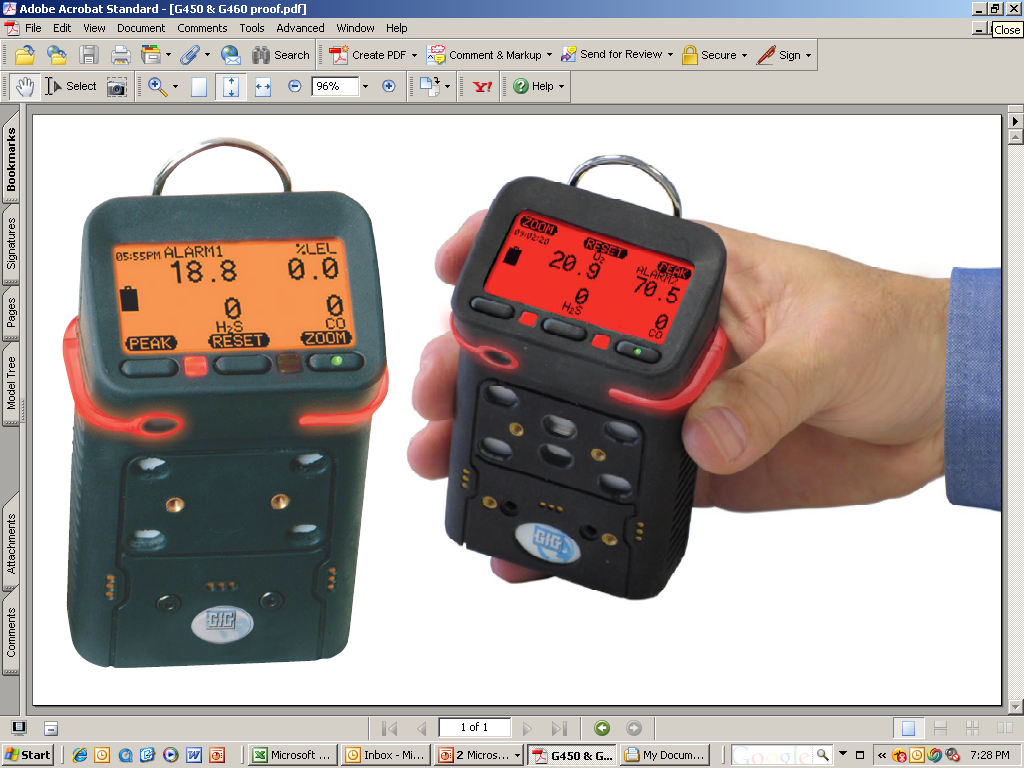 G450 Confined Space Gas Detector
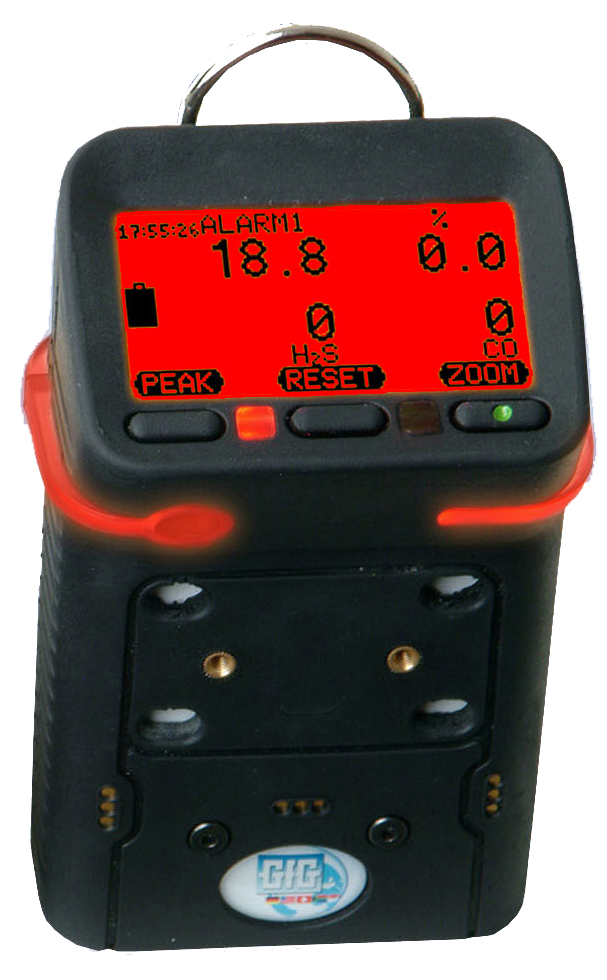 One to four sensors
Full 3-year warranty on all sensors
Optional 6-year warranty on all sensors
O2 sensor rated for continuous use in   – 30°C temperatures 
Interchangeable reechargeable (NiMH) or alkaline battery packs last 25 hours per charge
Super durable IP-67 water resistant design 
Only $695.00 USD list price (alkaline)
Only $745.00 USD list price (rechargeable)
G460 Multi-gas Monitor
Up to SEVEN channels detection
Comprehensive range of interchangeable smart sensors:
LEL, O2, CO, H2S:  3-year warranty
Infrared combustible gas: 3-year warranty
Infrared CO2: 3-year warranty
Most other substance-specific EC toxic: 2-year warranty
PID lamp: 1-year warranty
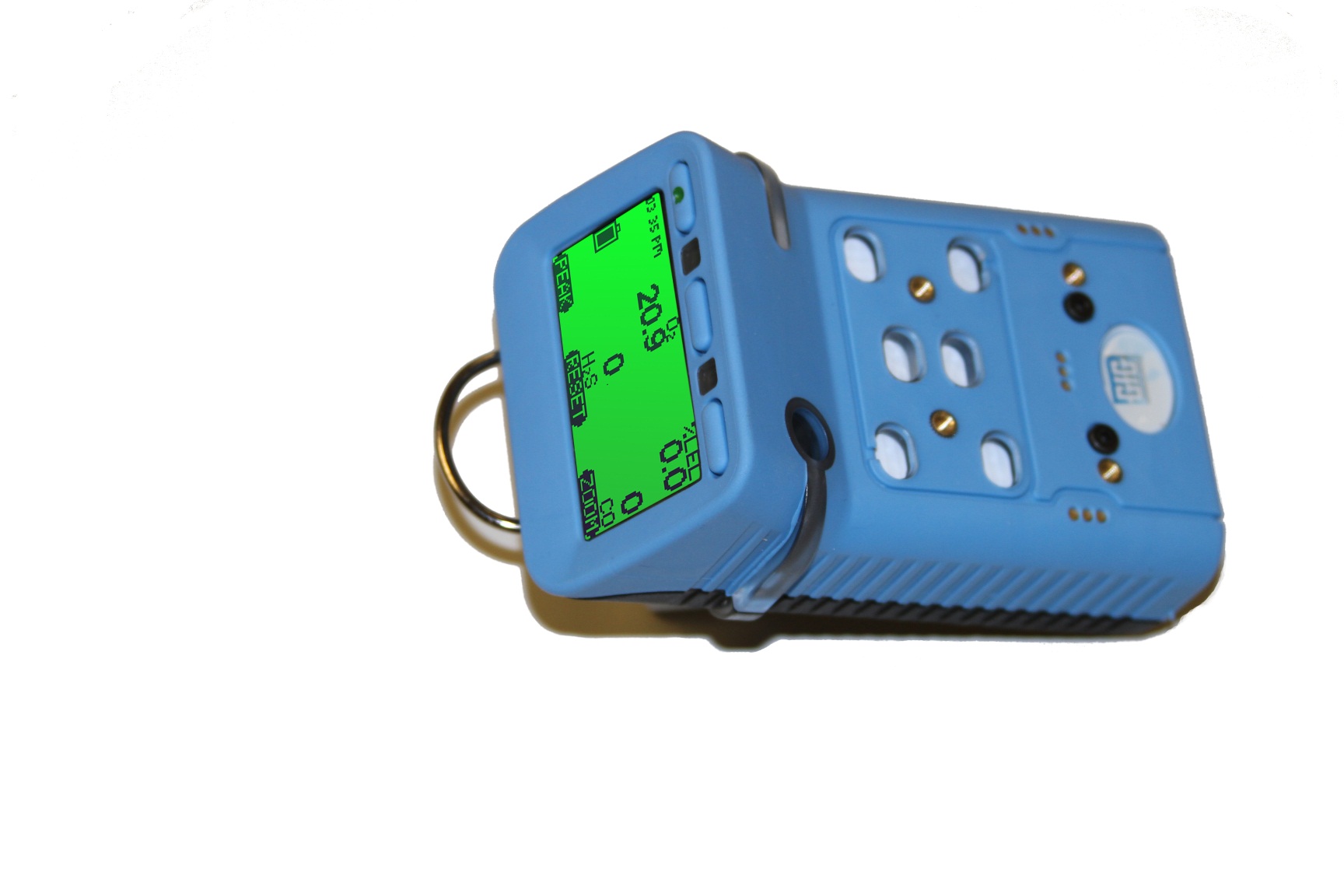 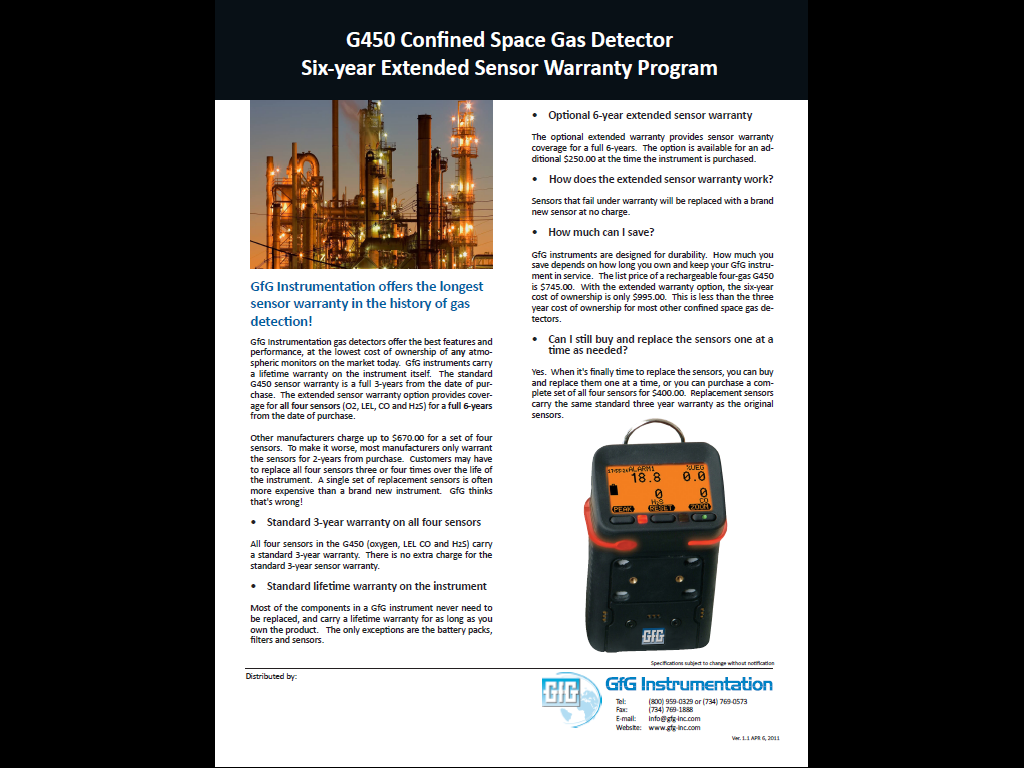 G450 / G460 Optional   6-year Sensor Warranty
3-year warranty on O2, LEL, CO and H2S sensors still standard
Standard lifetime warranty on instrument
6-year sensor warranty option available for additional $250.00 at time of purchase
G450 / G460 Optional 6-year Sensor Warranty
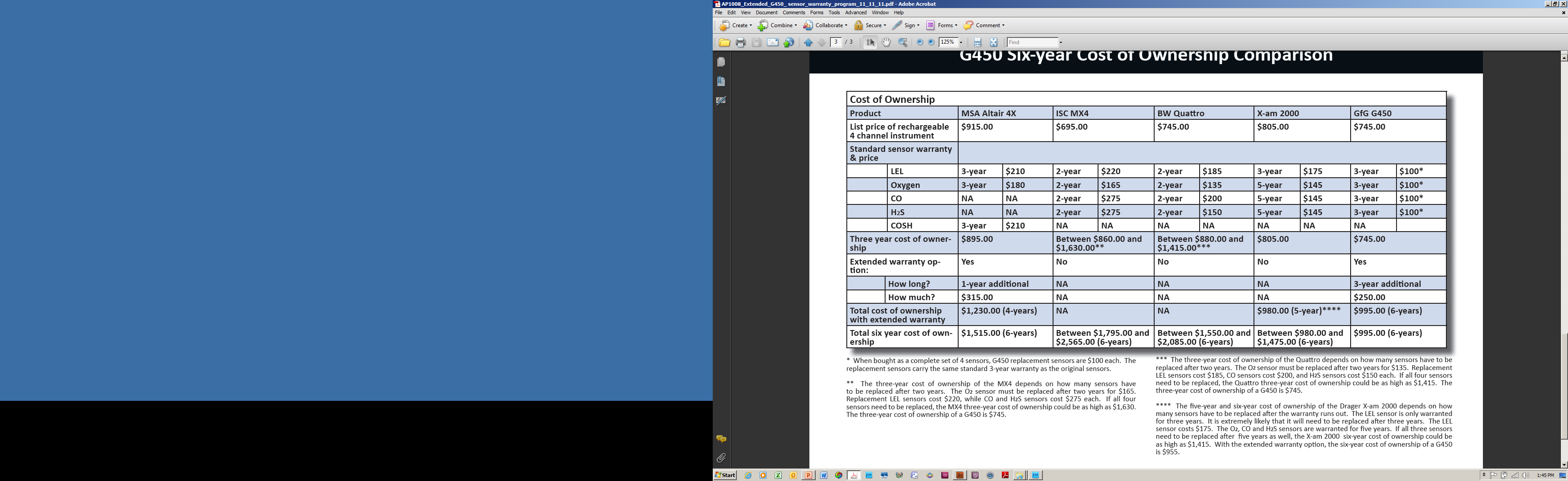 Easy to use!
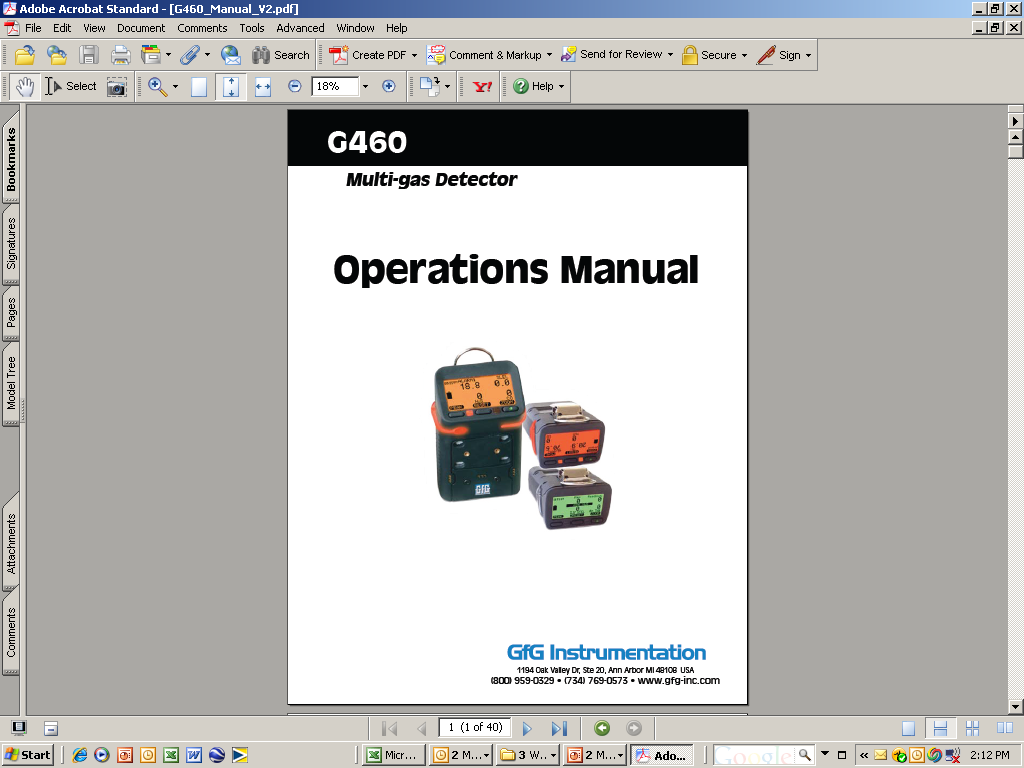 Basic operation is extremely simple
Single on-off button all that is needed for most day to day use 
Every instrument shipped complete with operations manual
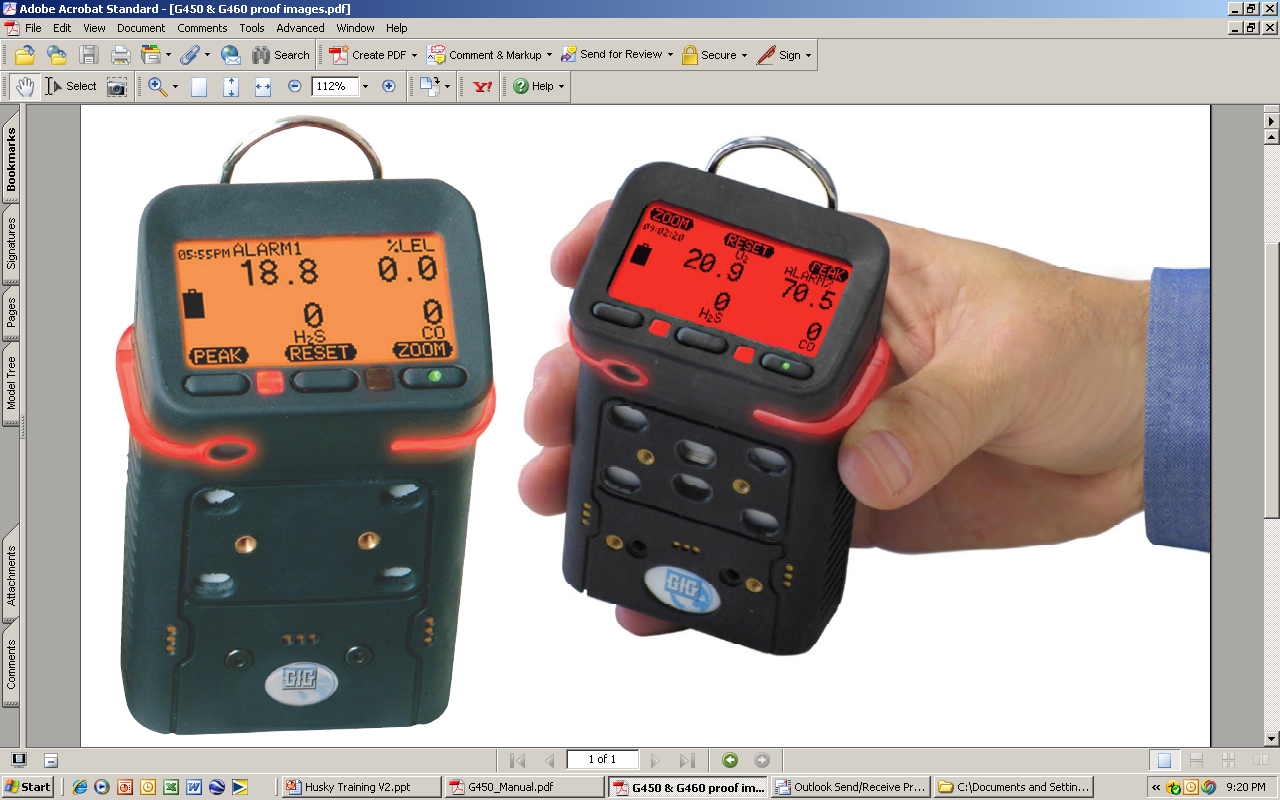 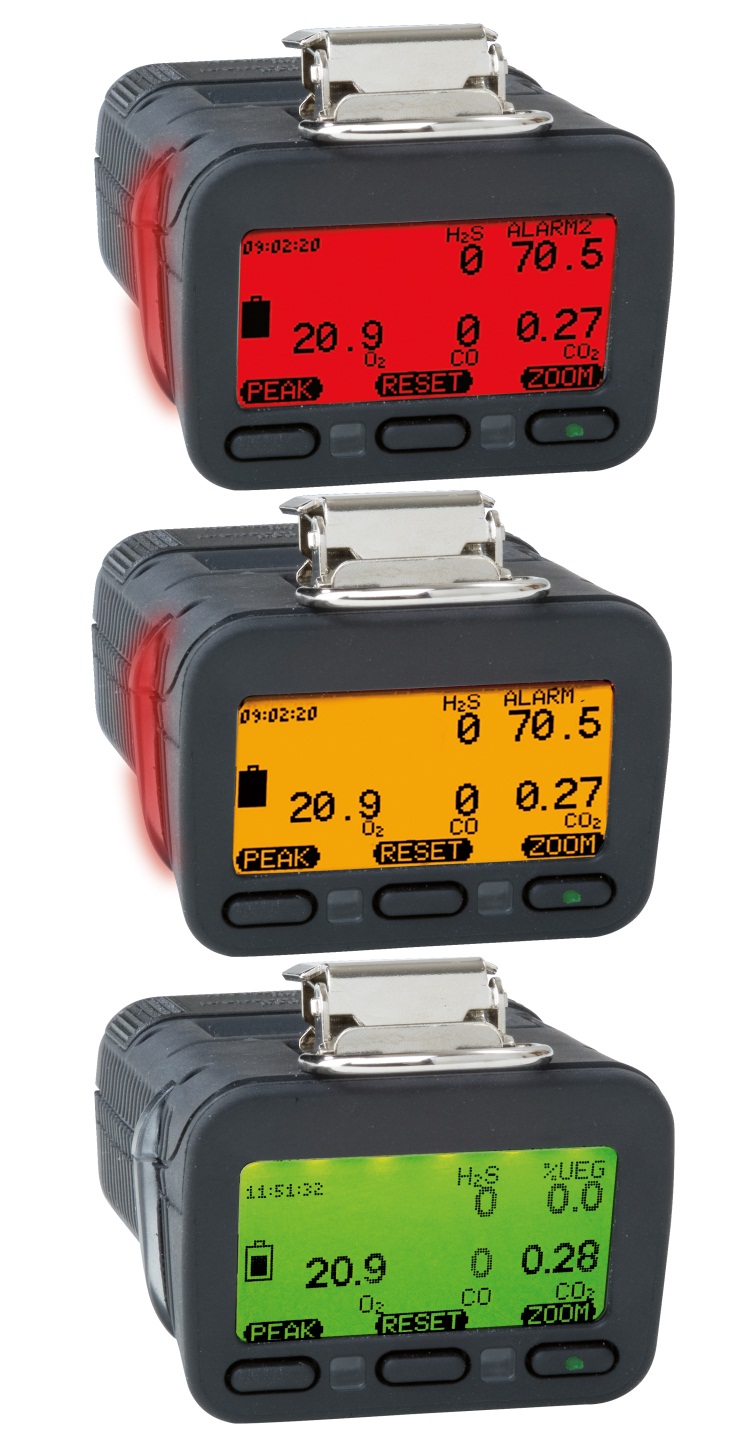 Three color "Traffic Signal" display
Back lit three-color full graphics LCD
Top mounted display with wrap around (360º) LED alarm indicator
LCD includes flip and zoom functions
Rugged design
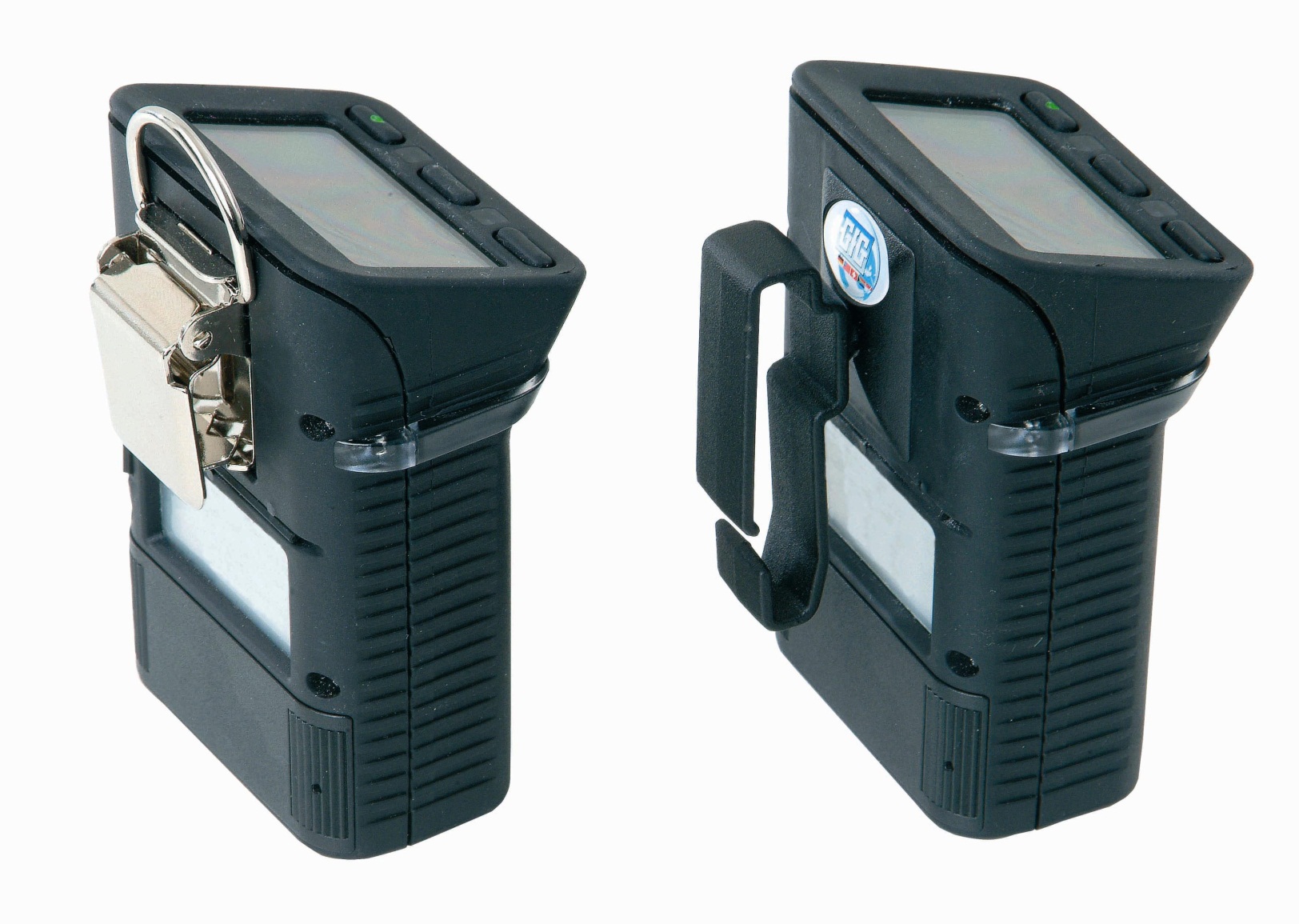 Rugged, double shot molded housing includes integral rubberized boot
Durable high tension steel alligator belt clip
G450 / G460 Multi-Gas Detector
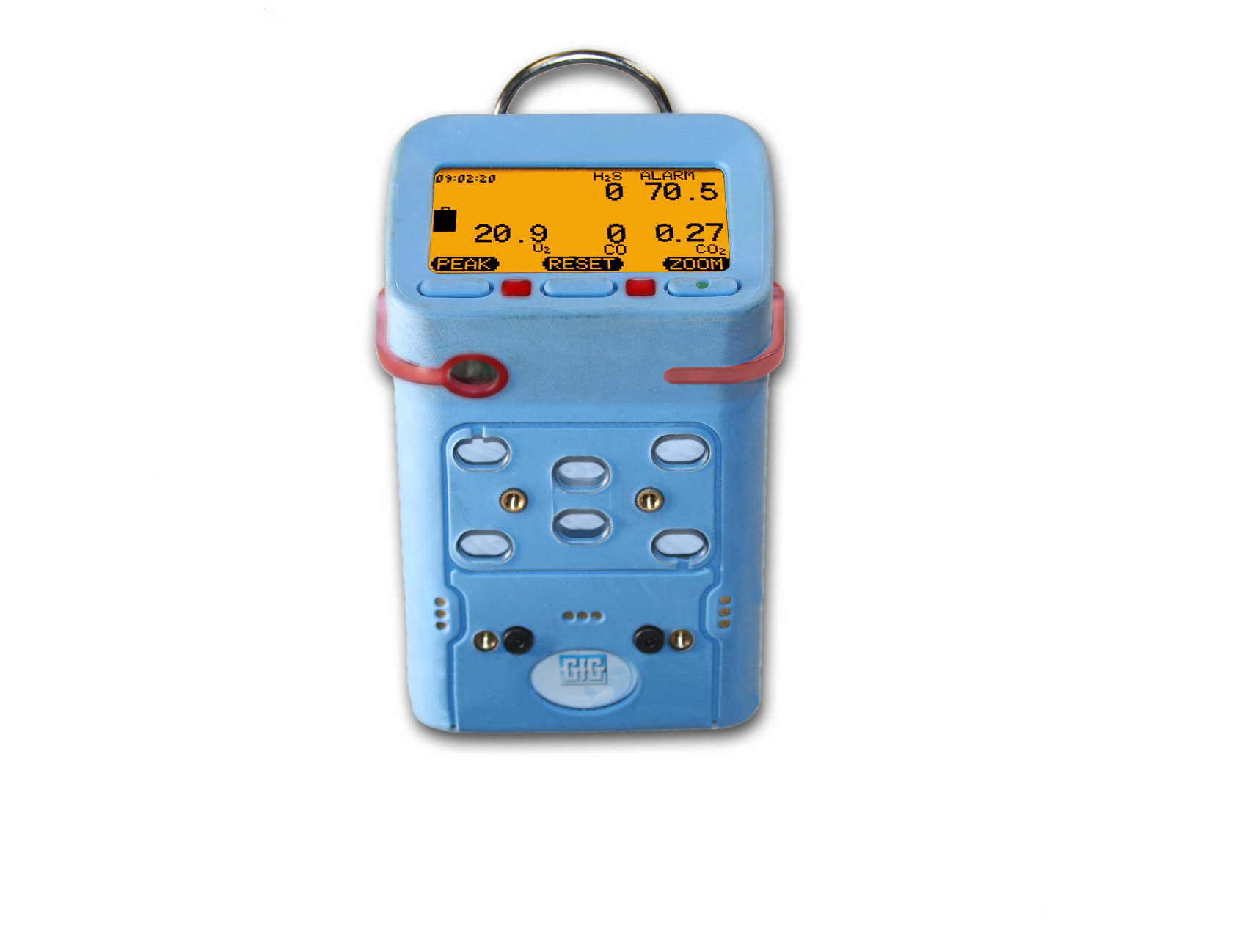 Interchangeable rechargeable (NiMH) or alkaline battery packs last up to 25 hours per charge
Top-mounted, three color, full graphics LCD 
Durable IP-67 water resistant design 
O2 sensor rated for continuous    use in –30°C temperatures
G450 / G460 battery packs
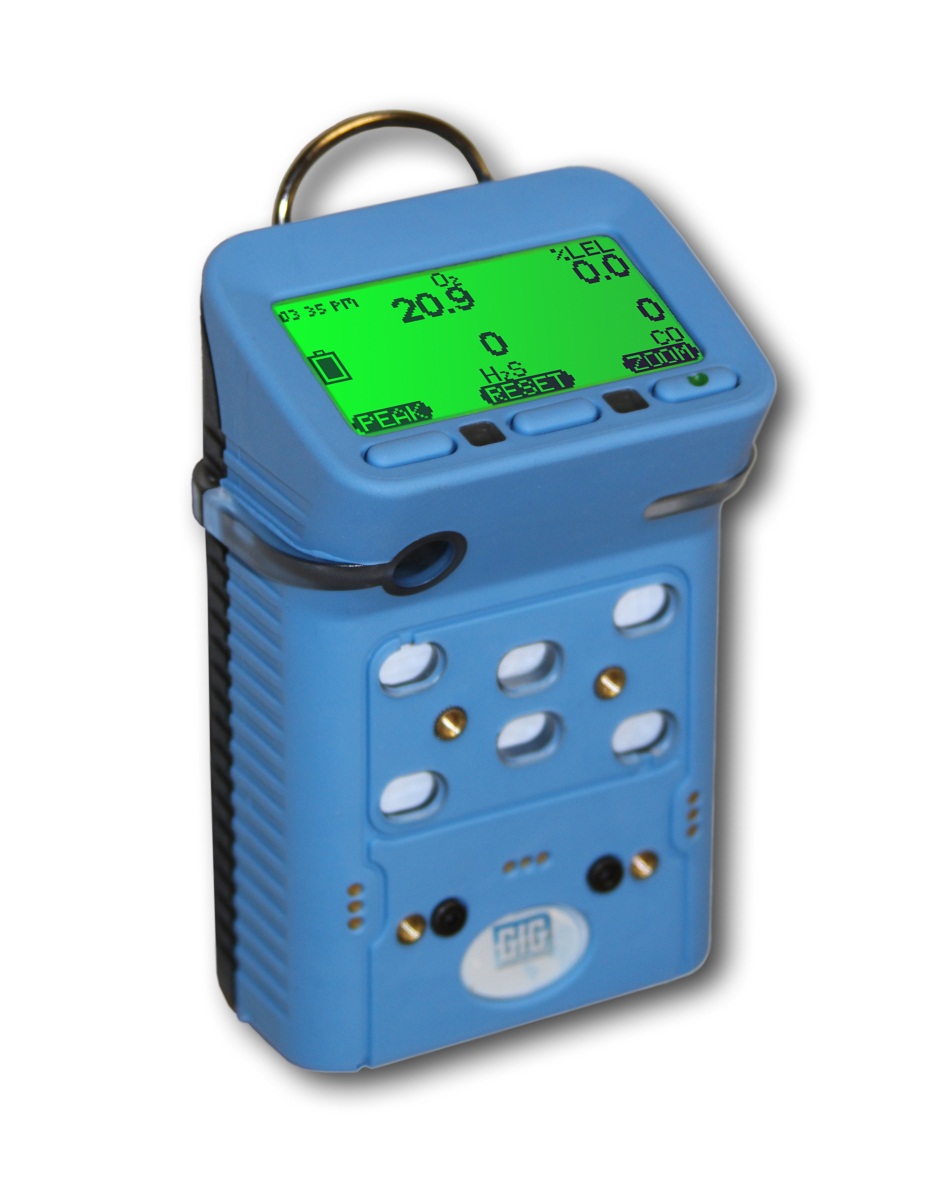 Interchangeable rechargeable (NiMH) and alkaline battery packs last up to 25 hours 
NiMH batteries provide excellent cycle life and low temperature performance
NiMH battery packs warranted for 2-years 
Typical run-time after two years for properly maintained NiMH battery packs is usually around 16 hours
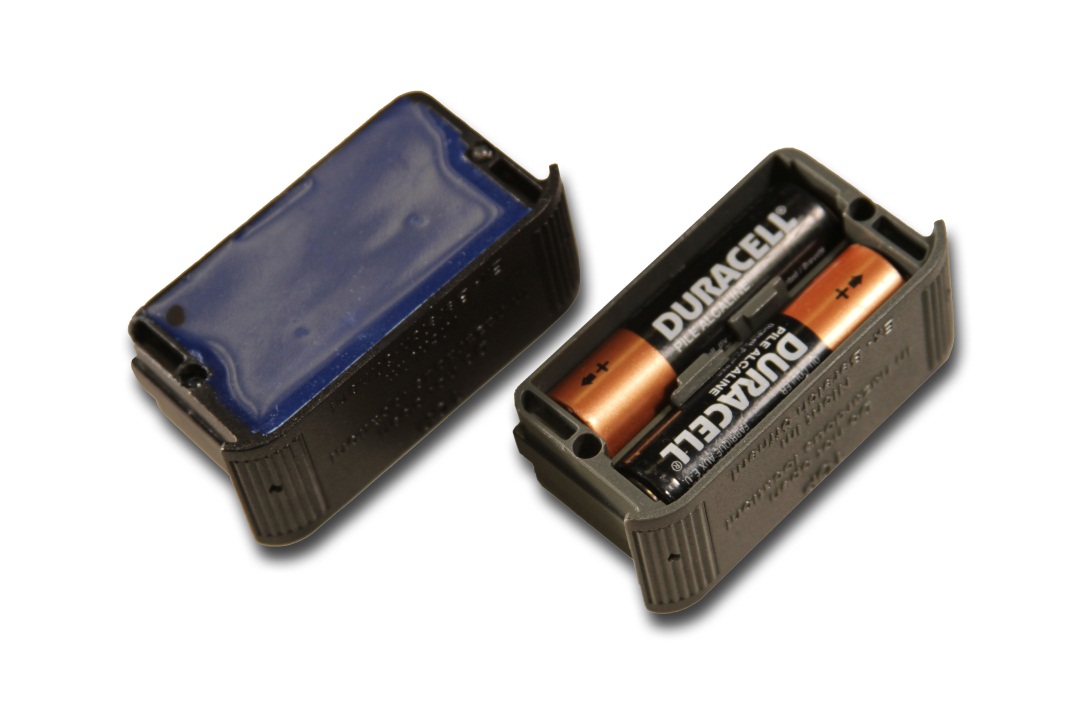 Rechargeable battery pack
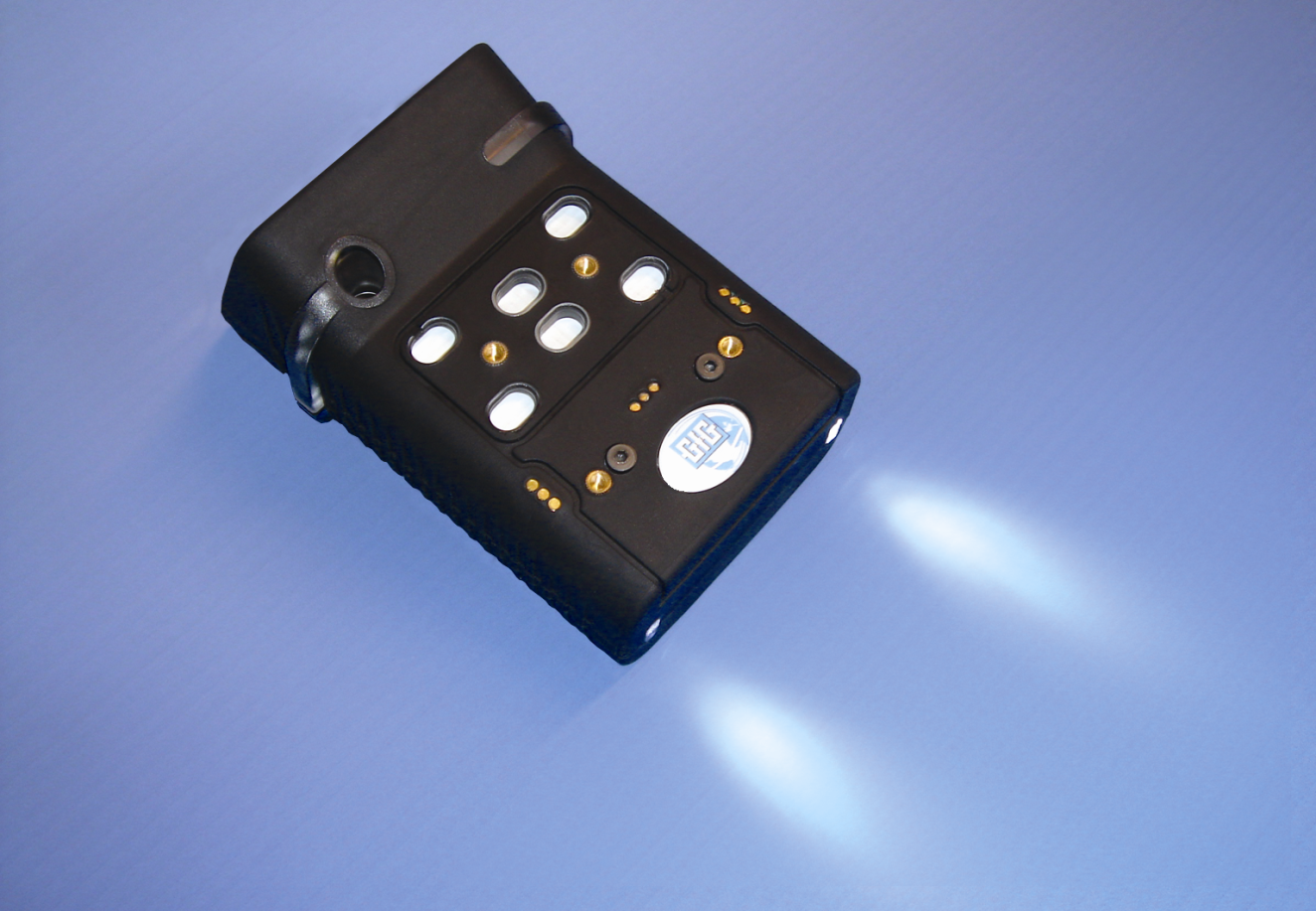 Available with optional built-in flashlight LEDs
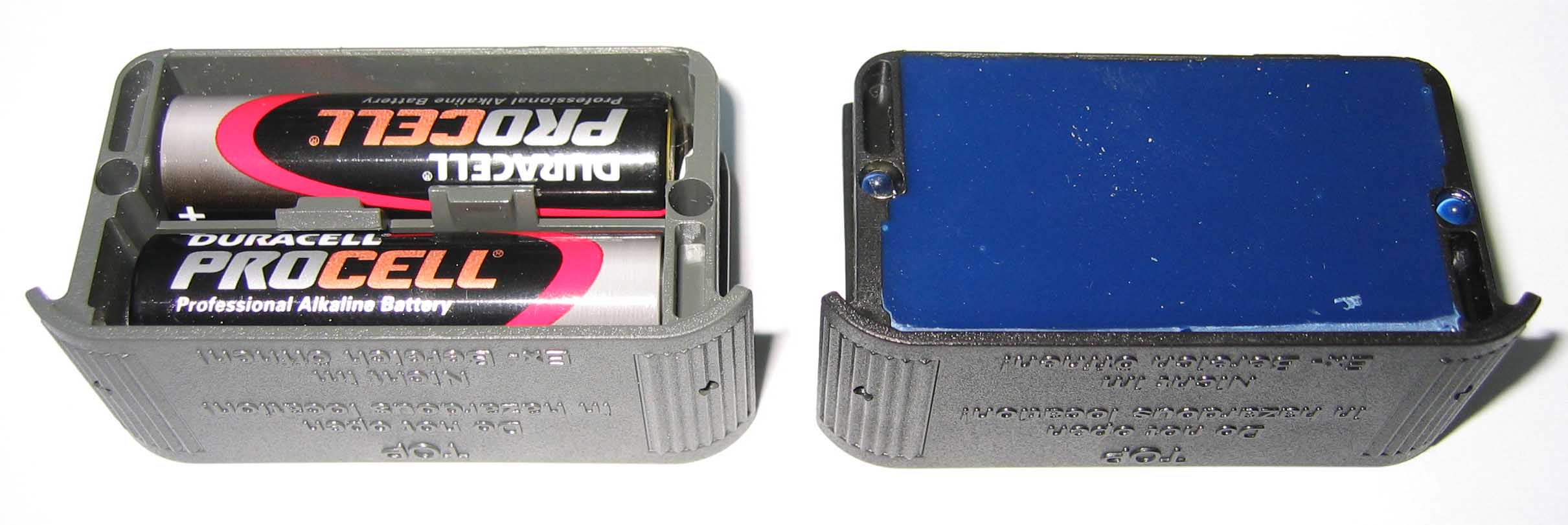 LED location
Expected G450 / G460 run times
*All configurations include O2 and CO/H2S sensors as well as the listed “high power” sensors
Expected G450 run times as function of temperature
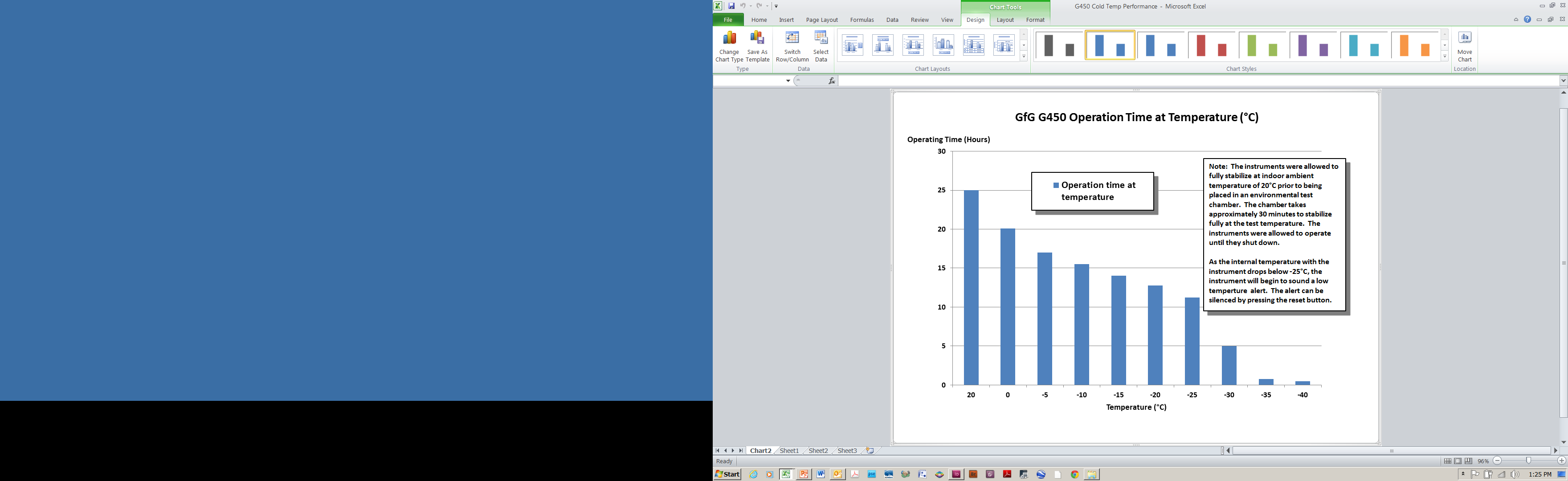 Datalogging Standard
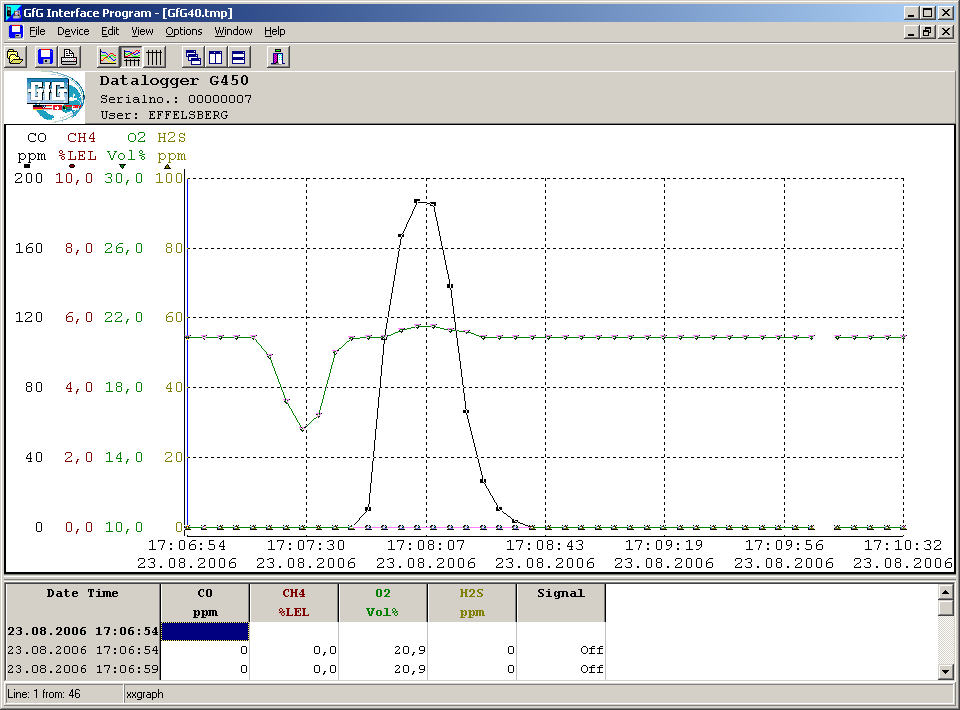 Mode:
 Average
 Peak
 Instantaneous
Interval:
 1 sec. – 60 min.
Internal capacity:
1,890 intervals 
63 hours continuous at 2 min. Interval
G460:
Built-in expansion slot for 2GB additional data storage capacity
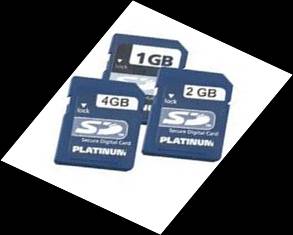 G460 Optional Extended Datalogging Storage Capacity
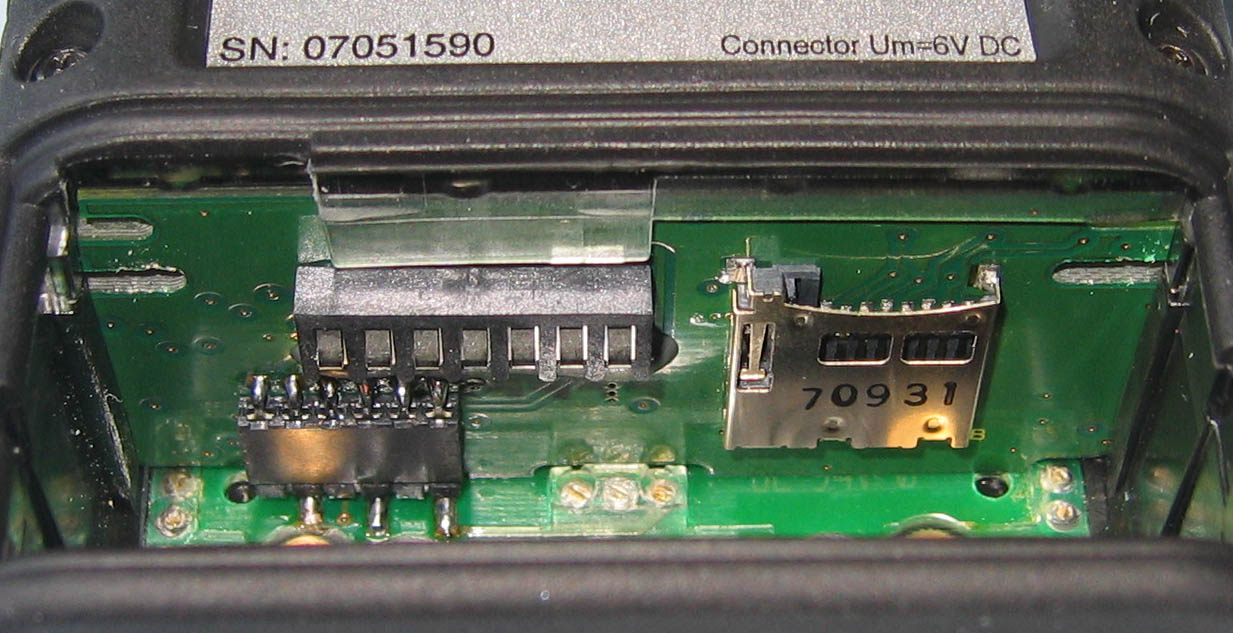 Built-in slot for optional high capacity extended memory card
Memory expansion card slot
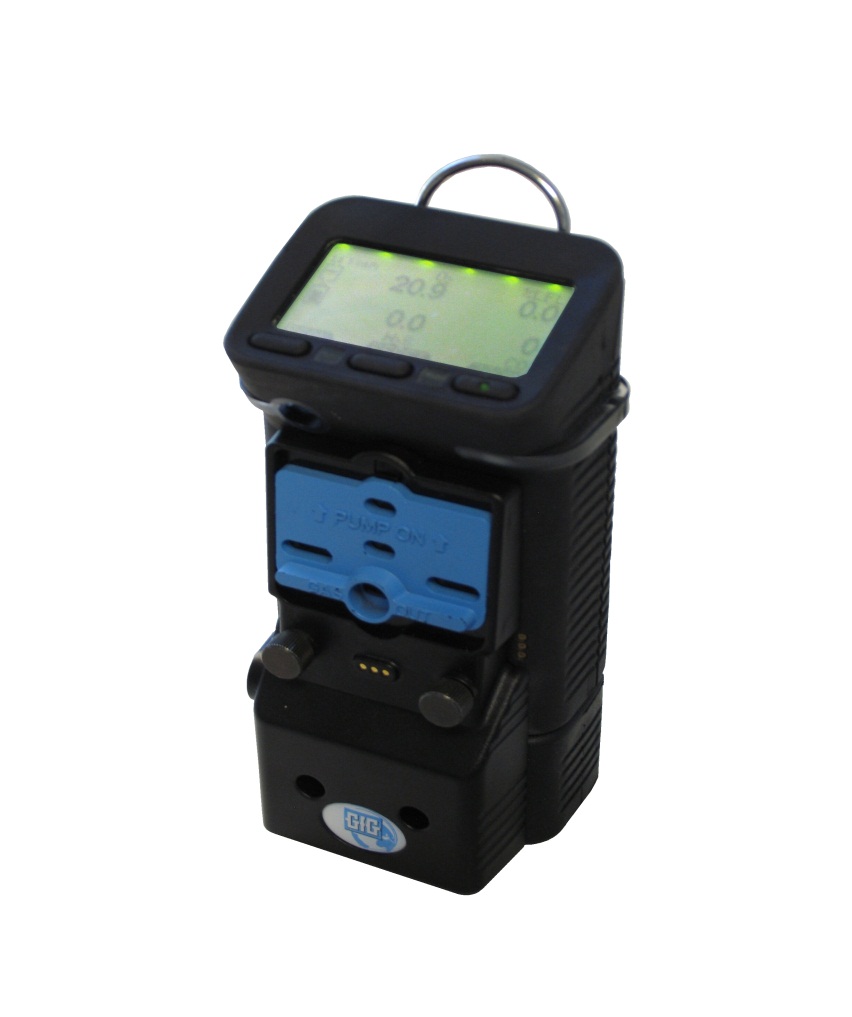 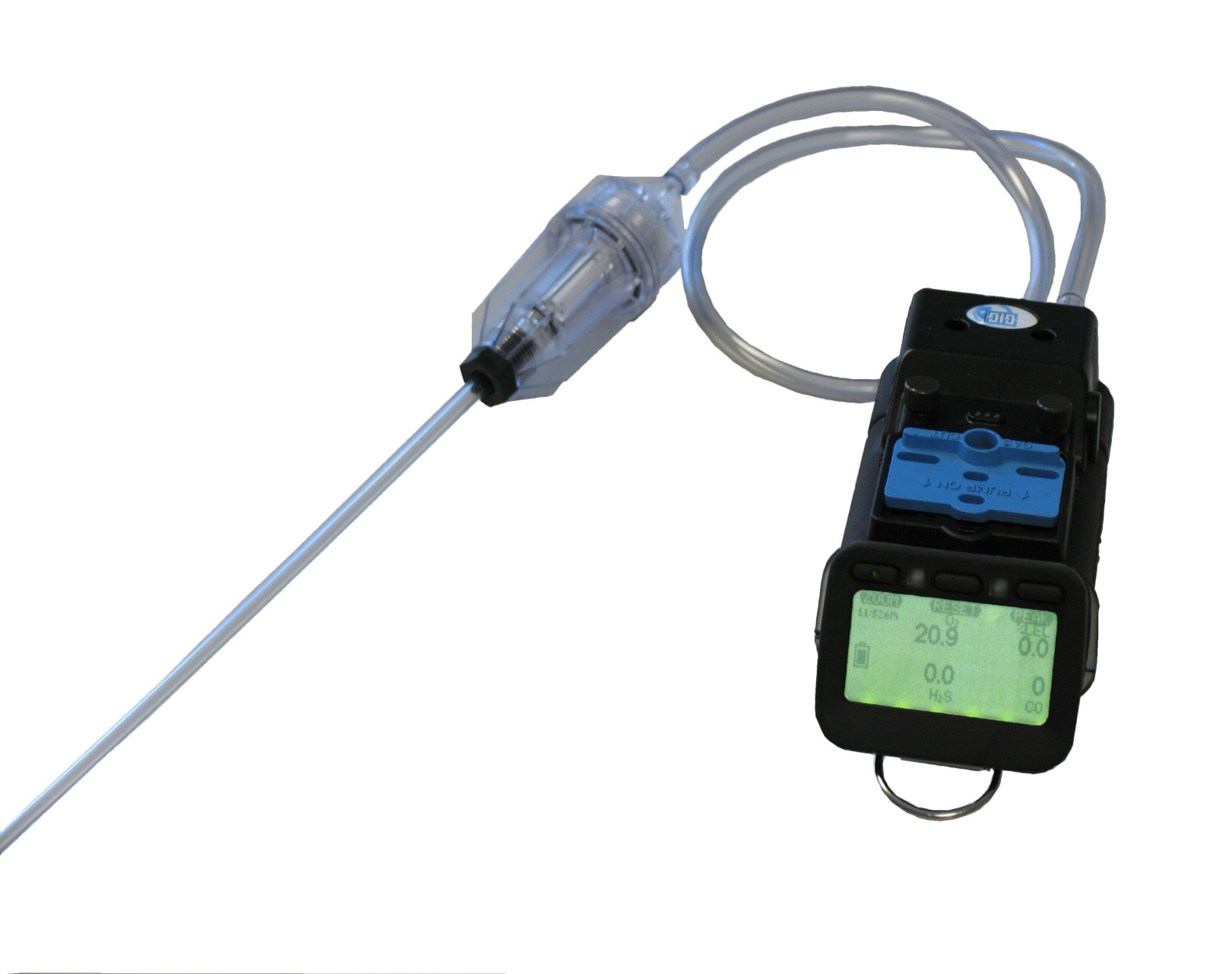 G450 / G460 Motorized Pump
Powerful motorized "smart pump" with its own battery pack
Sliding up the shutter turns on the pump and covers the diffusion ports
Motorized pump can be attached or removed from instrument as needed
G450 / G460 Motorized Pump
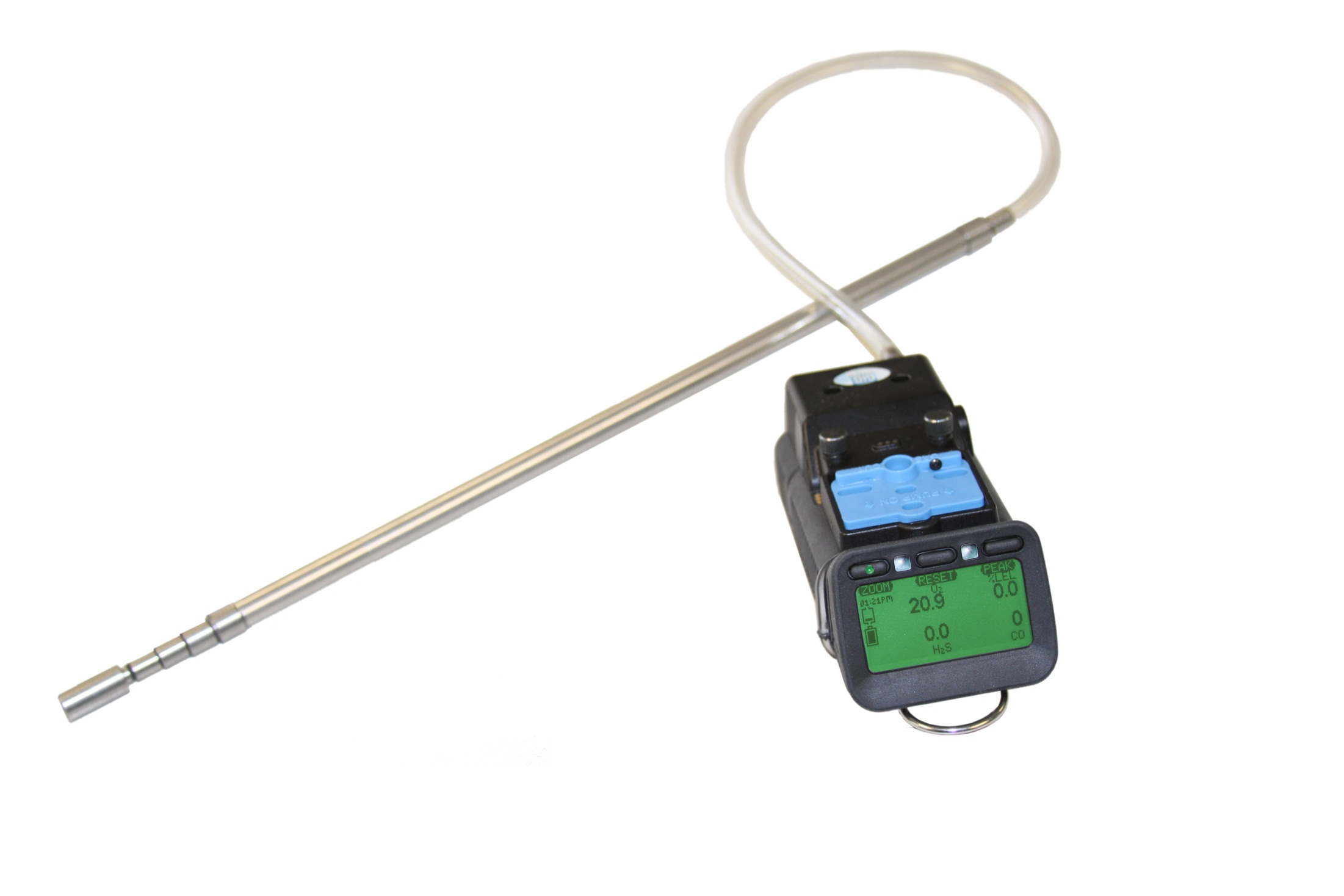 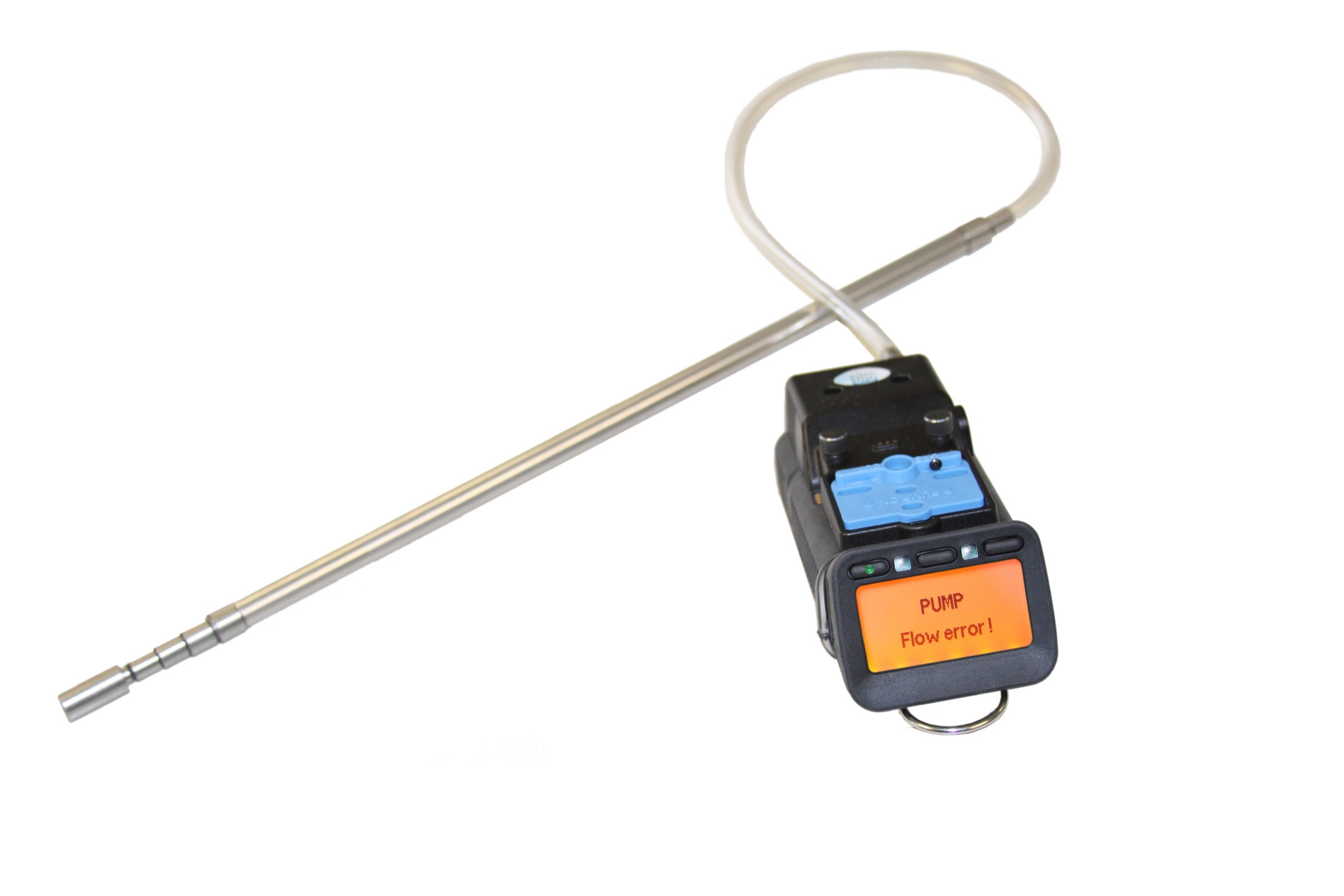 "Smart" motorized pump    directly monitored by    instrument for proper performance
Low flow and pump     malfunction alarms
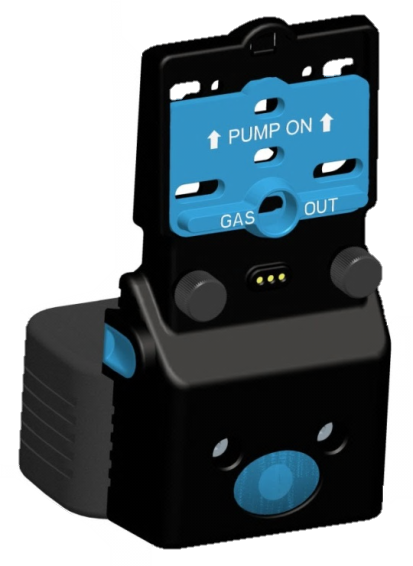 G450 / G460 Drop-in Charger
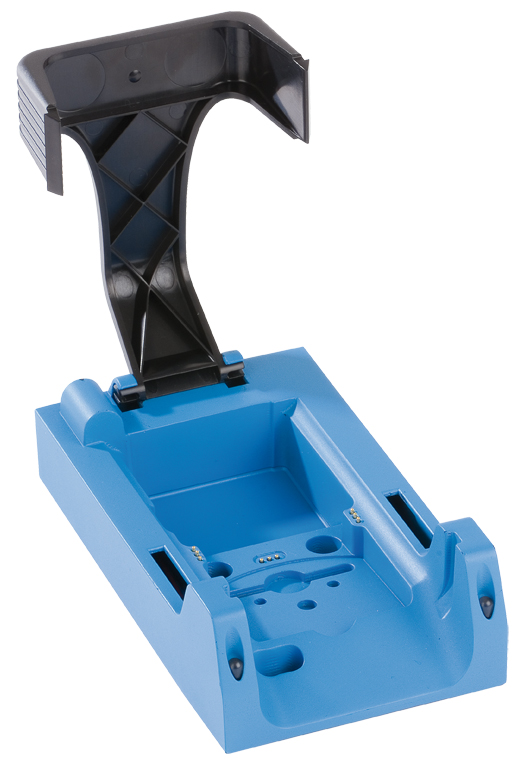 Smart charger includes trickle charge mode to prevent damage to battery pack due to overcharging
Available in single and double versions 
Available for use with 12 VDC vehicle charging system
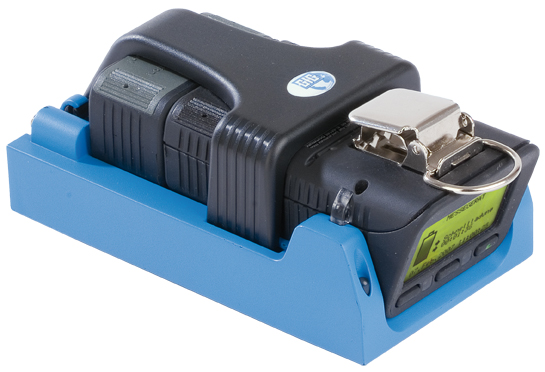 Optional G450 / G460 Drop-in Charger for Pump Equipped Instruments
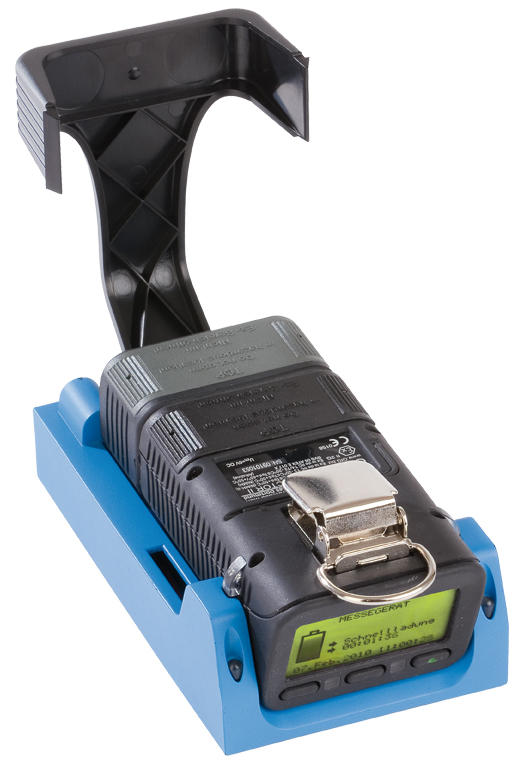 Charger simultaneously charges both pump AND instrument 
Available for use with 12 VDC vehicle charging system
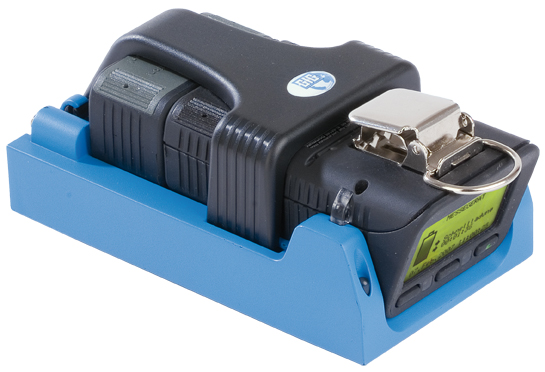 G450 / G460 Five-Unit Multi-Charger
Five instrument multi-charger
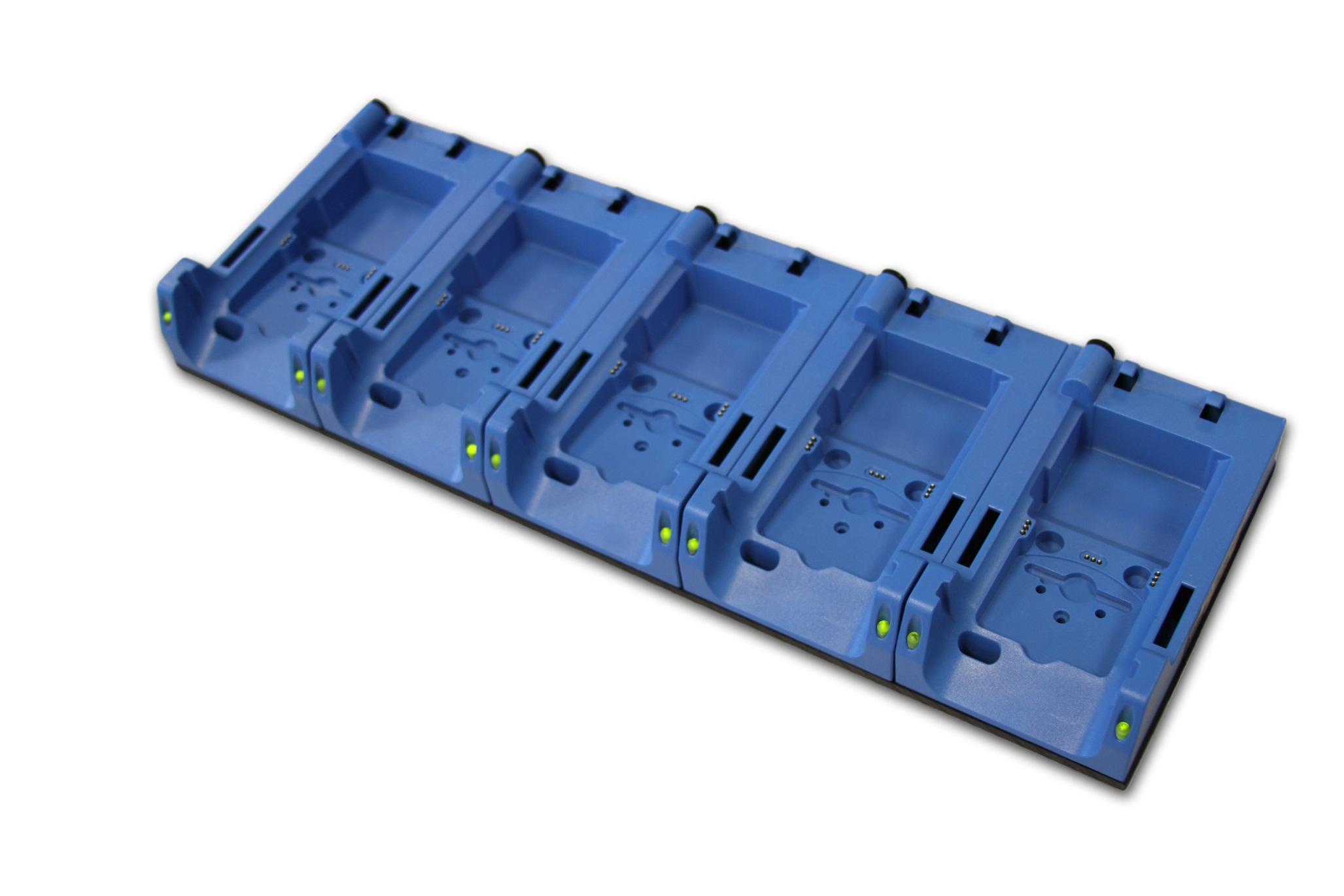 Five instrument multi-charger
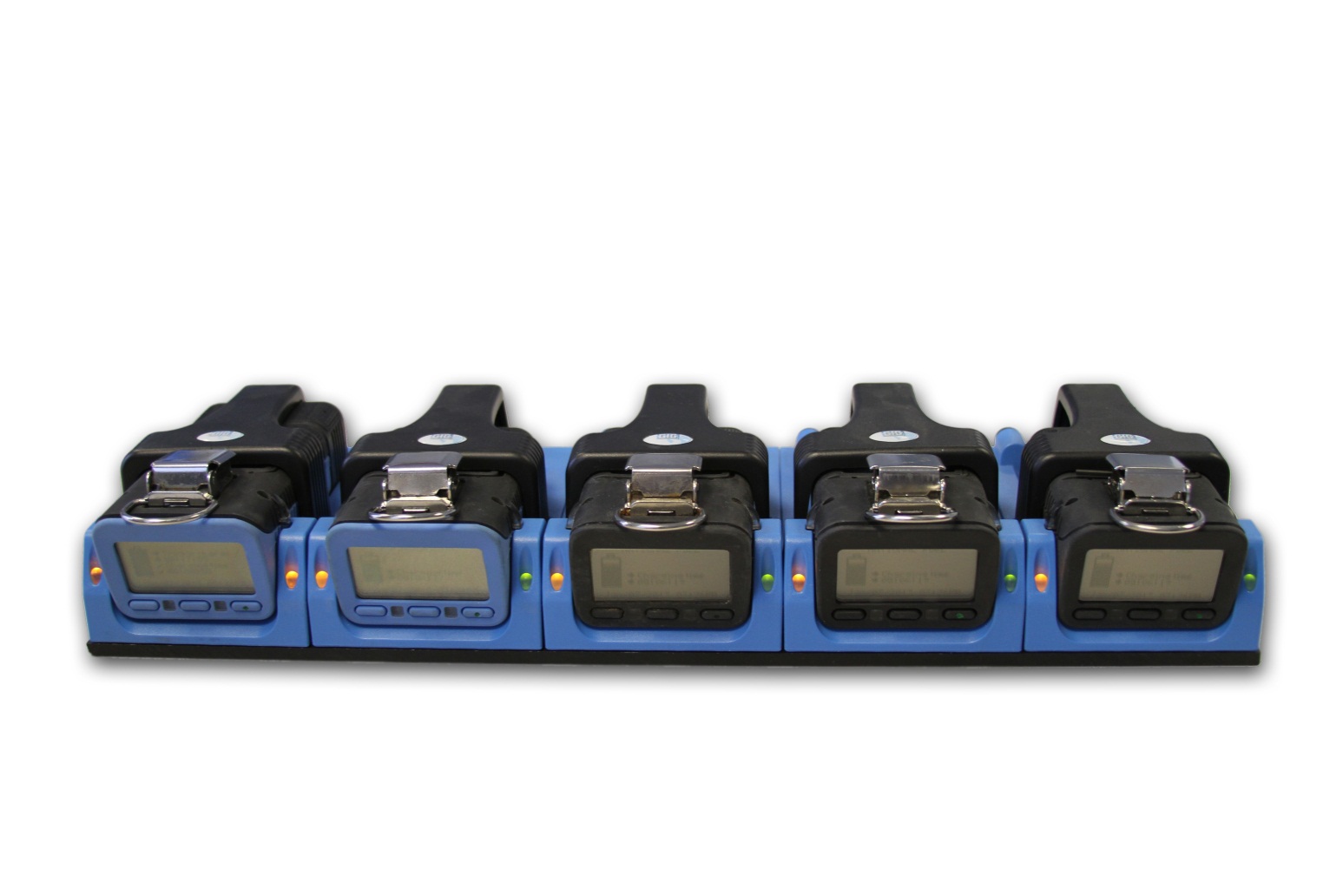 Can be substituted in place of standard cradle chargers with orders  of 5 or more instruments
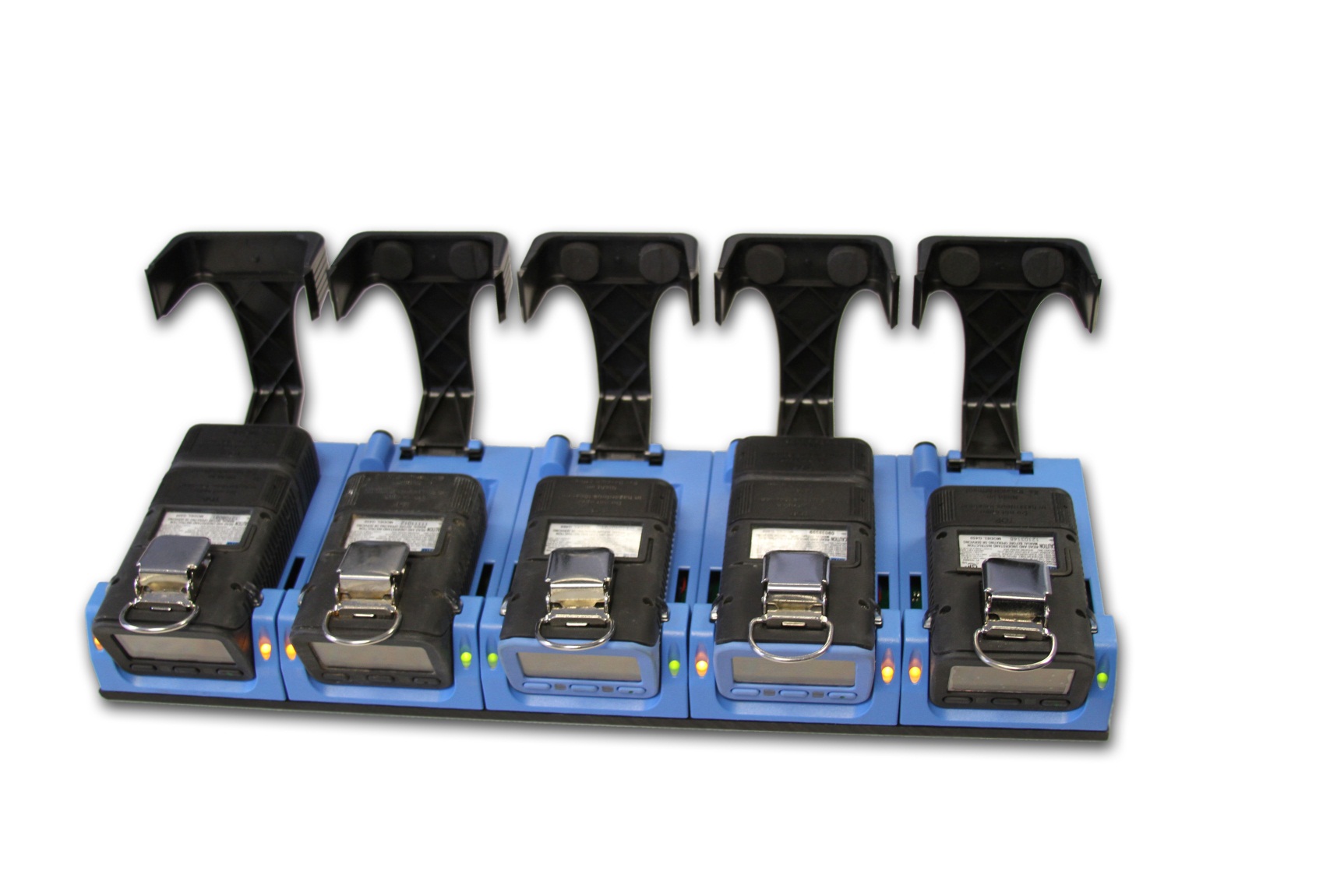 Other accessories
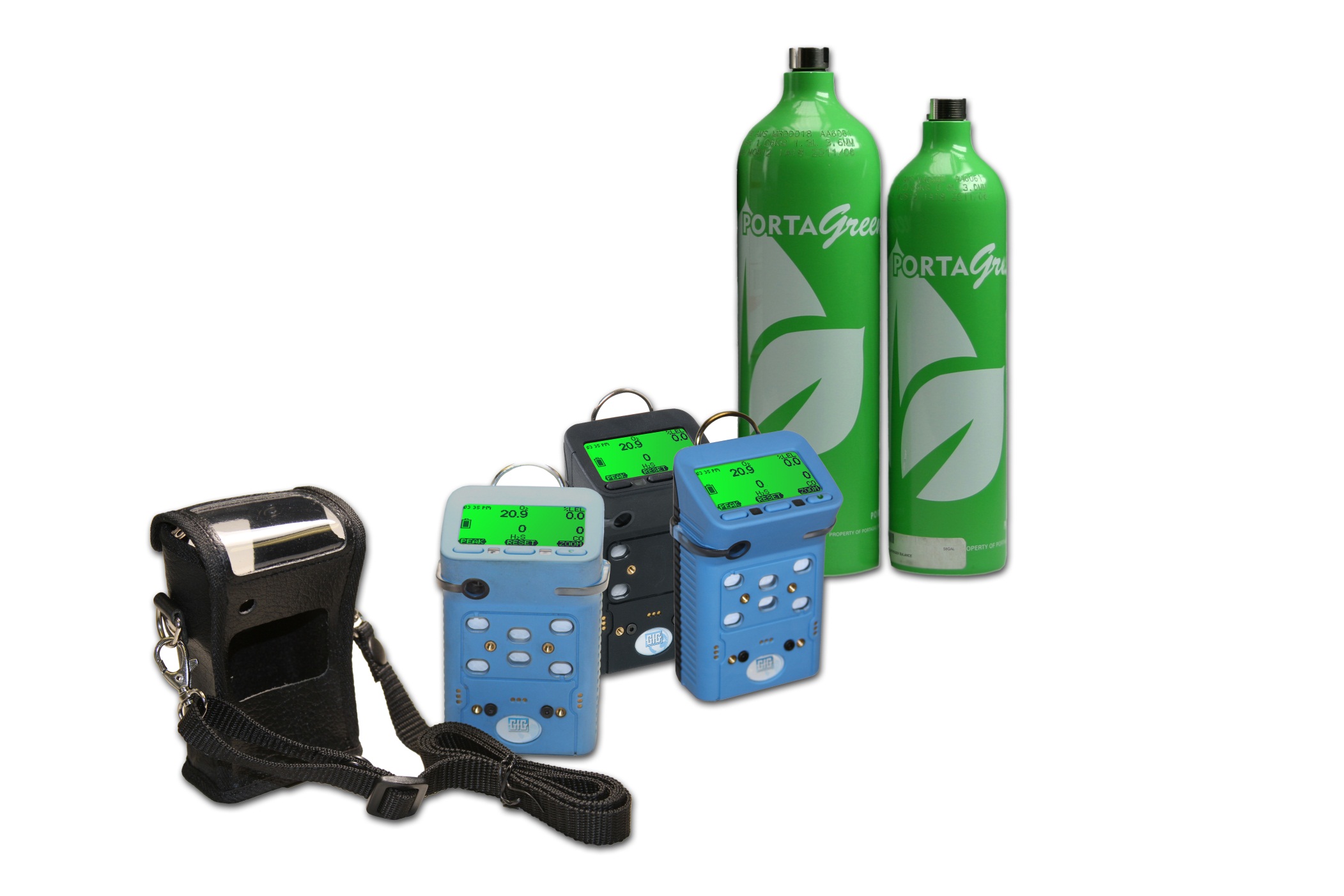 Calibration adapters
Sampling probes
Leather holsters
Calibration kits
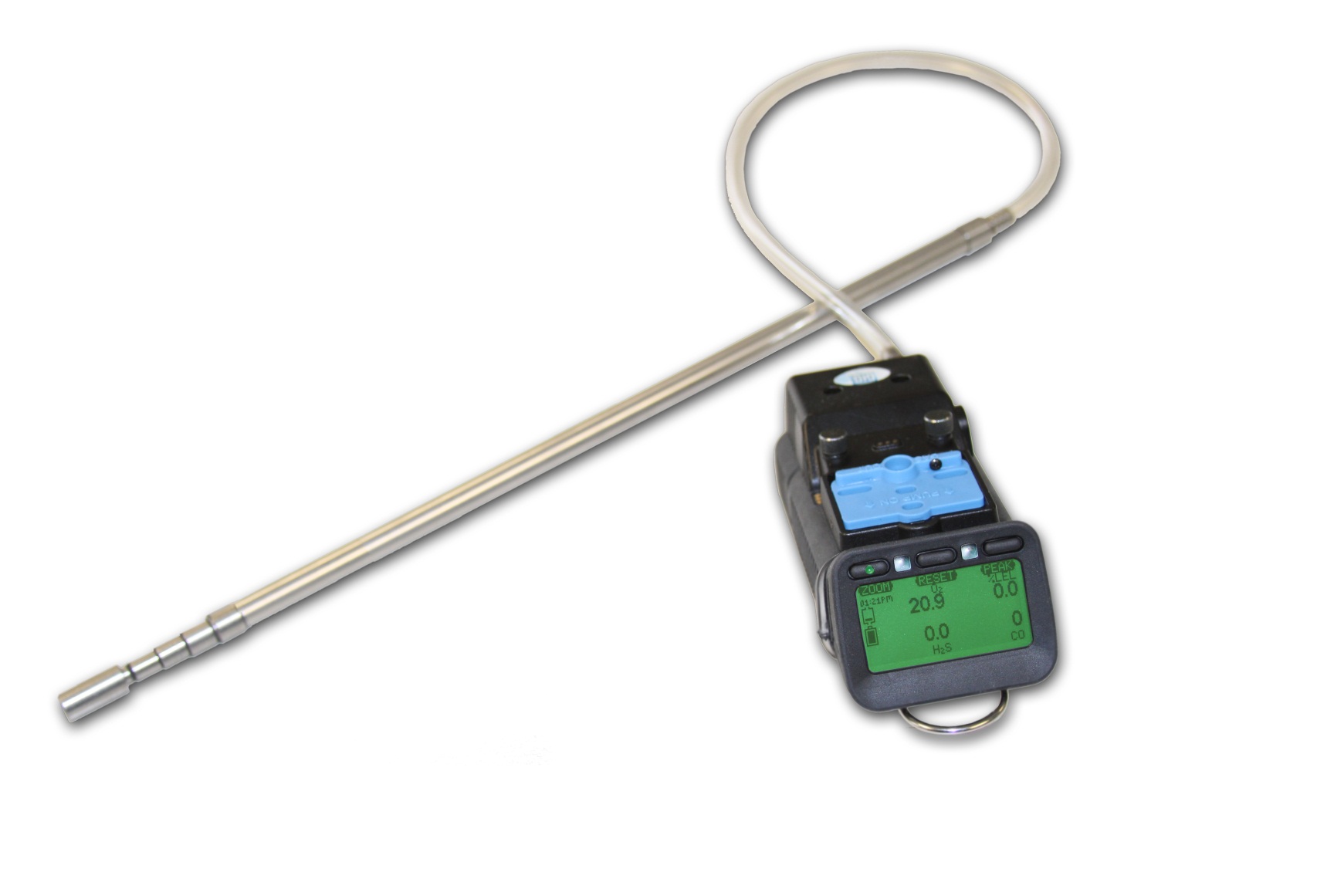 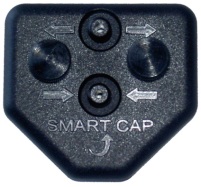 Use TS-400 Test Station for daily bump check
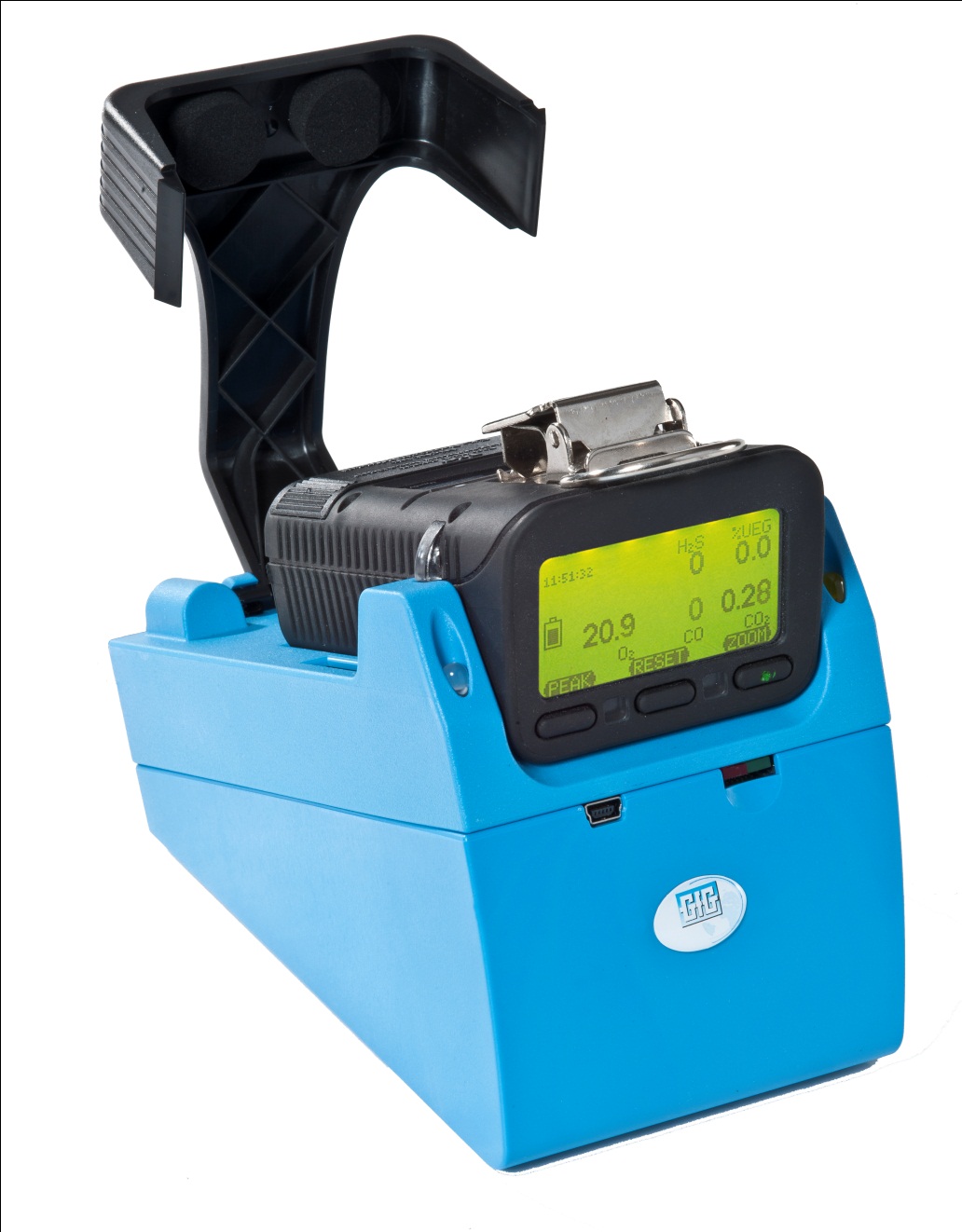 Standalone operation - No PC required!
Automatic bump-test only 
Success / failure indication after each test
Economic use of test gas
Easy collection of unit test and logged data
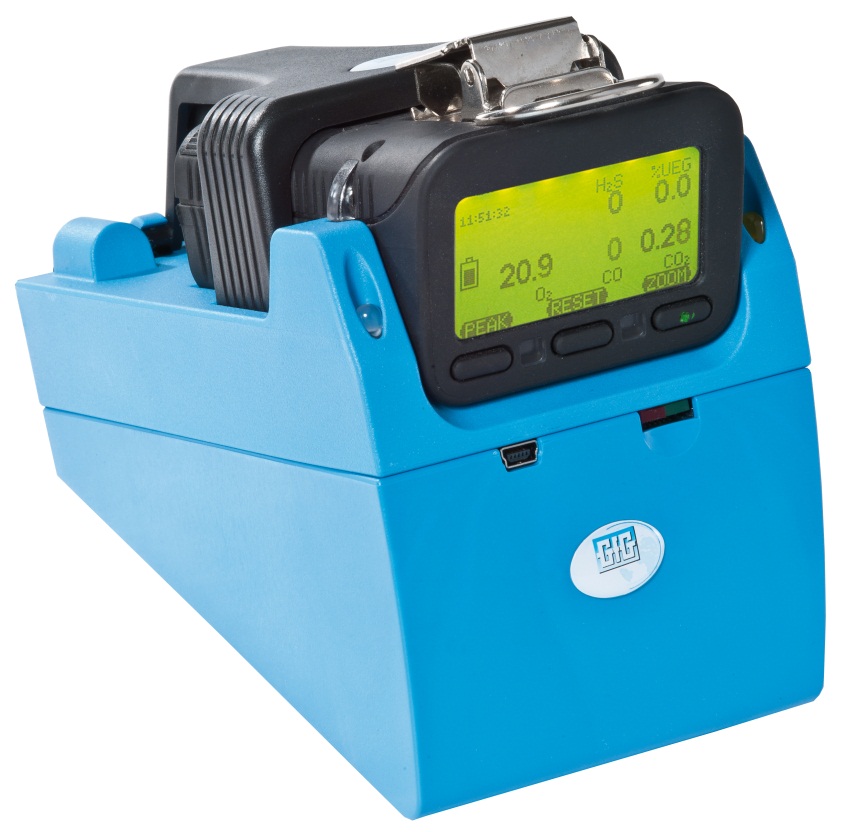 Use DS400 Docking Station for daily bump check and / or periodic calibration
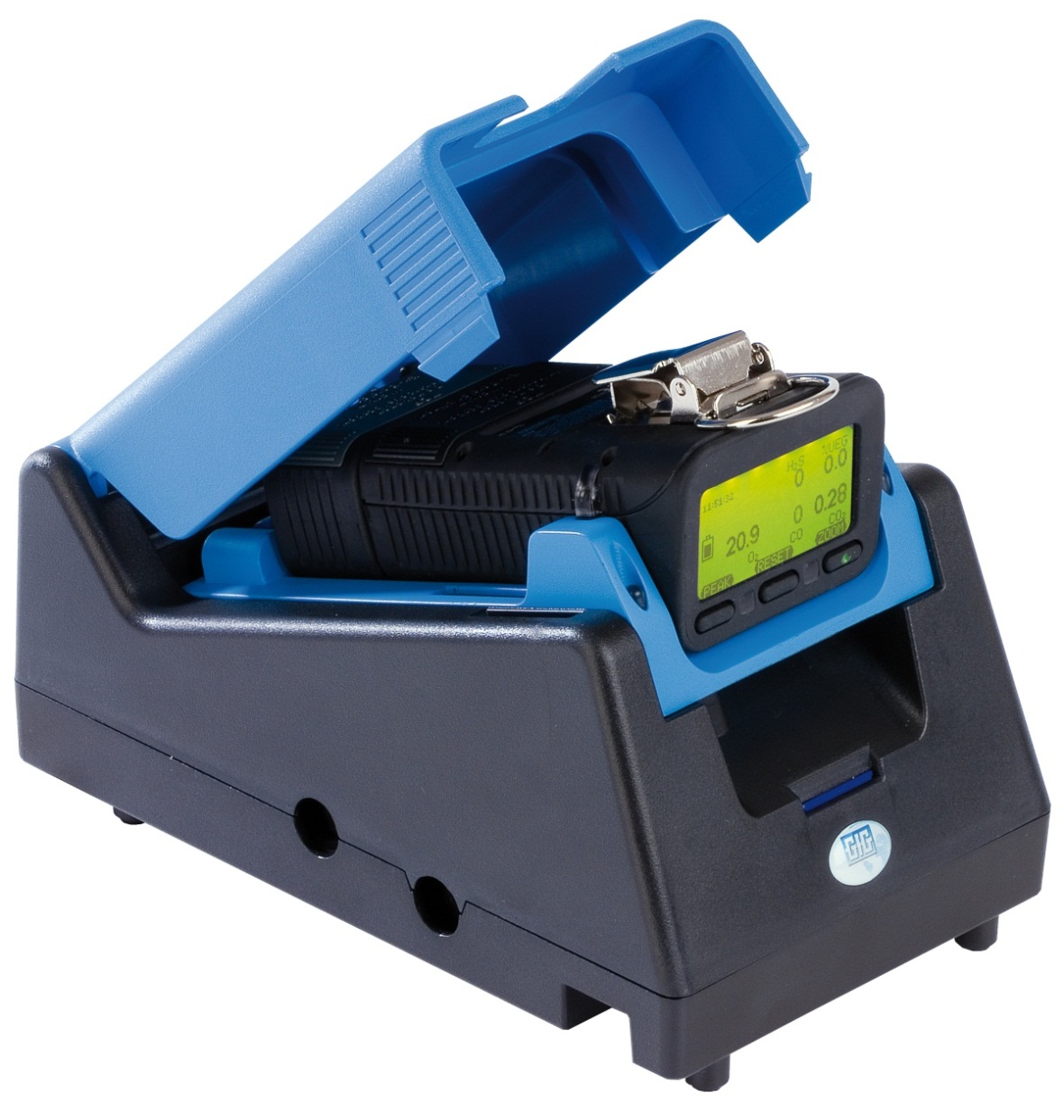 Standalone operation:
No PC required
Automatic bump-test
Automatic span calibration
Success / failure indication after each test
Economic use of test gas
Easy collection of unit test and logged data
Reduced maintenance cost
DS-400 Docking Station for daily bump check and / or periodic calibration
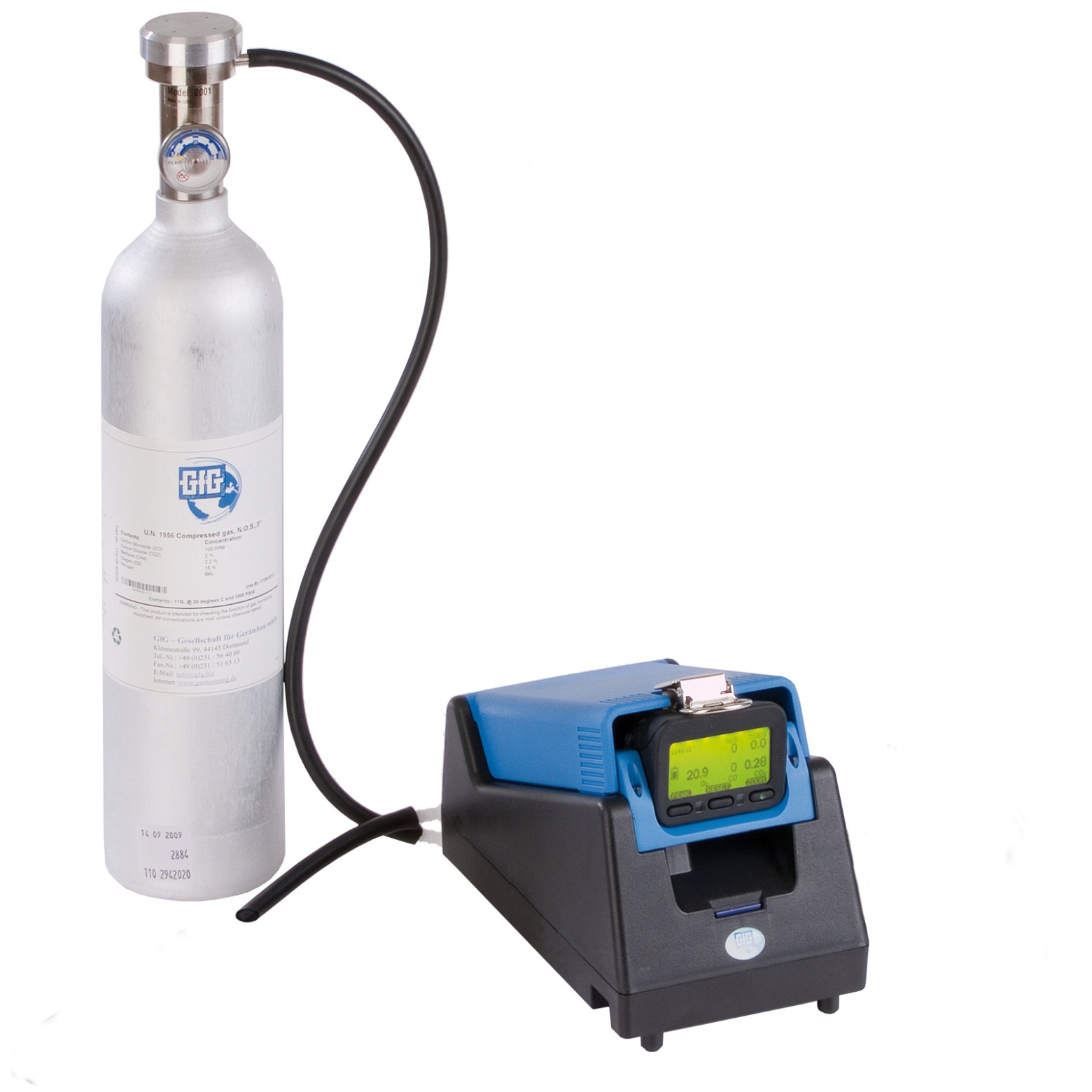 No computer required!	
Docking station controlled by  instrument’s control buttons:
Push  "Test" for Bump Test
Push "Cal" for Auto Cal
Push "Cancel" to charge only
DS-404 Multi-inlet Docking Station for bump check and periodic calibration
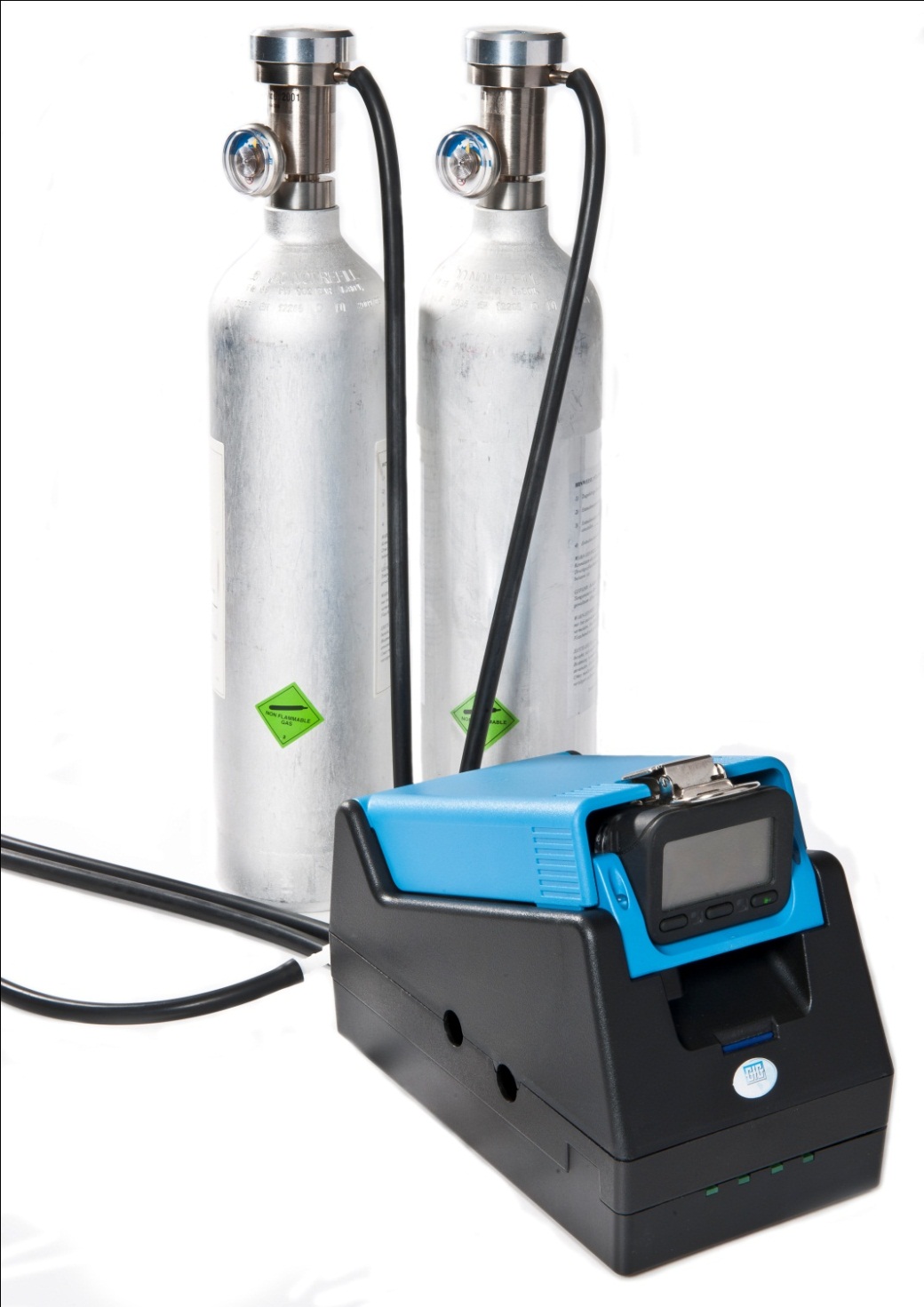 Inlets for 4 cylinders of gas
Automatic Bump and Cal for 5, 6 and 7 channel instruments
Supports:
Quad mix (O2, LEL, CO, H2S)
5-mix with SO2
5-mix with CO2
Isobutylene
HCN
NO2
And other individual gases
Comprehensive Test Reports
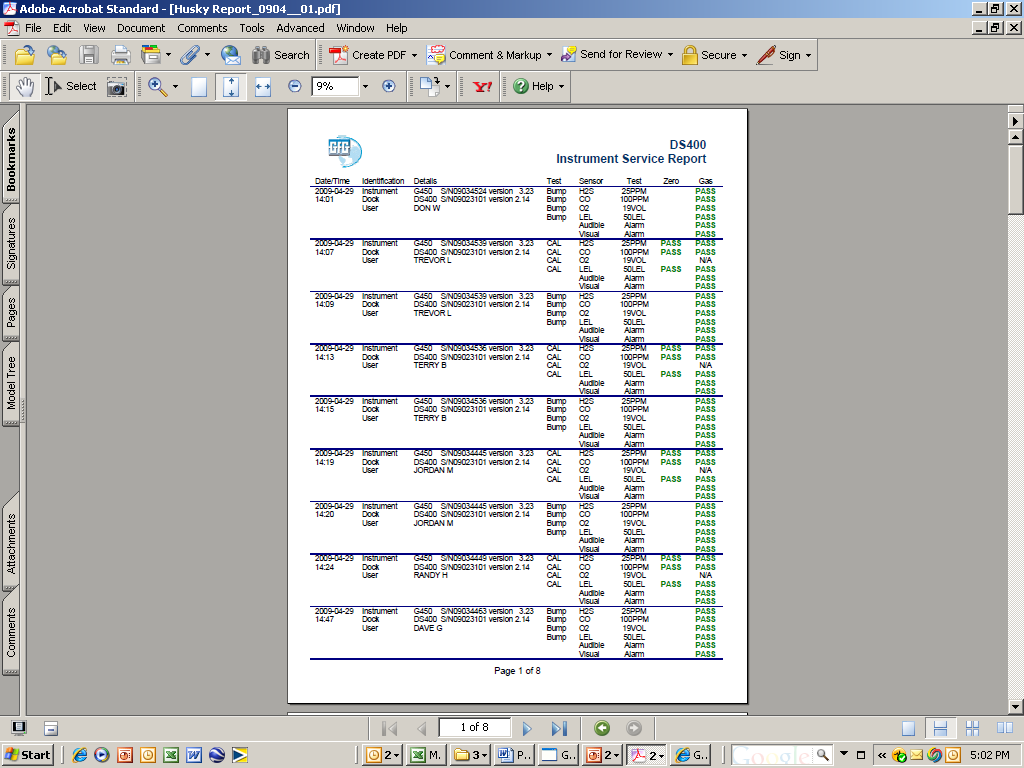 Easy to generate custom test  reports
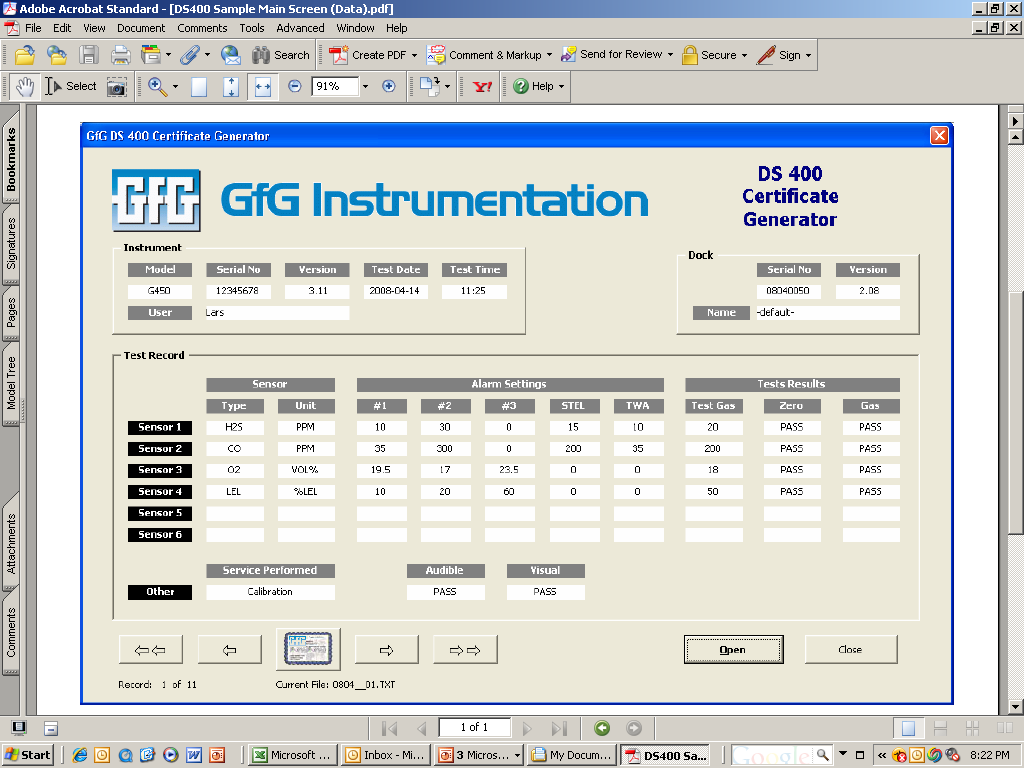 Automatically generate  calibration and bump test certificates
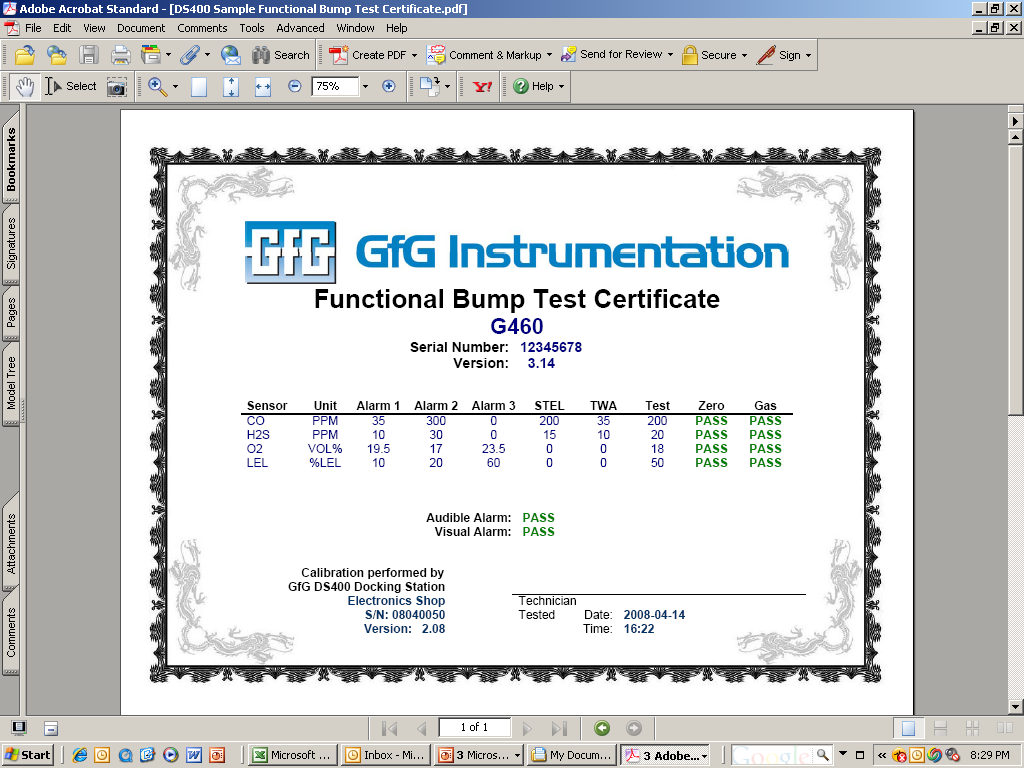 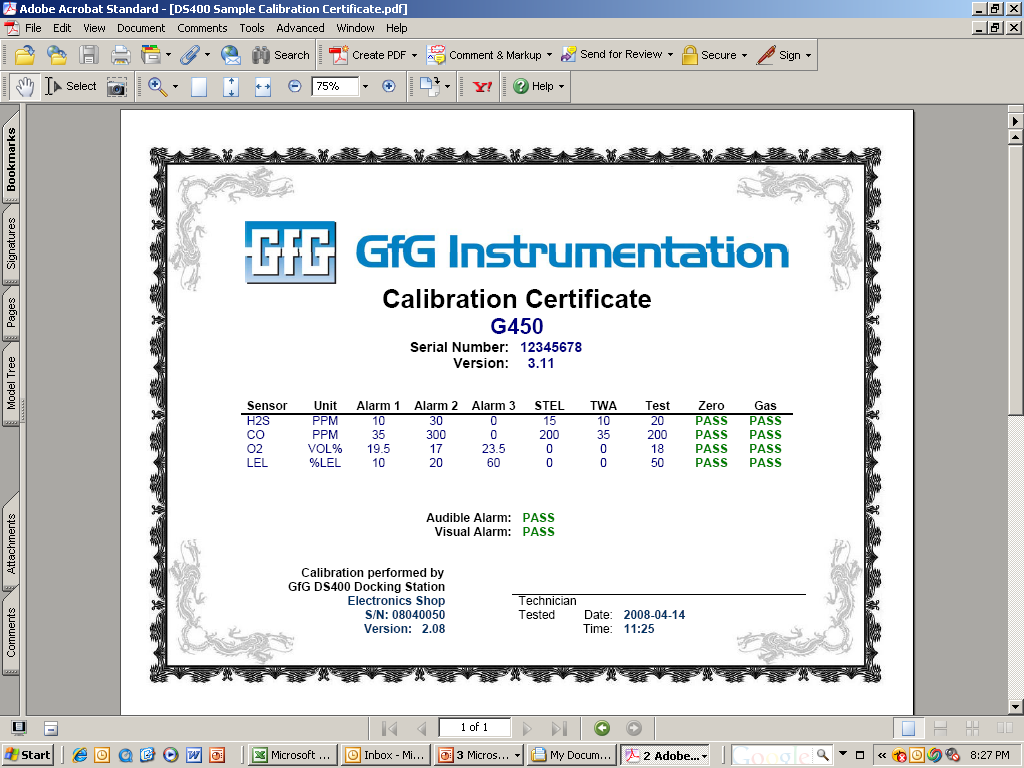 Basic operation
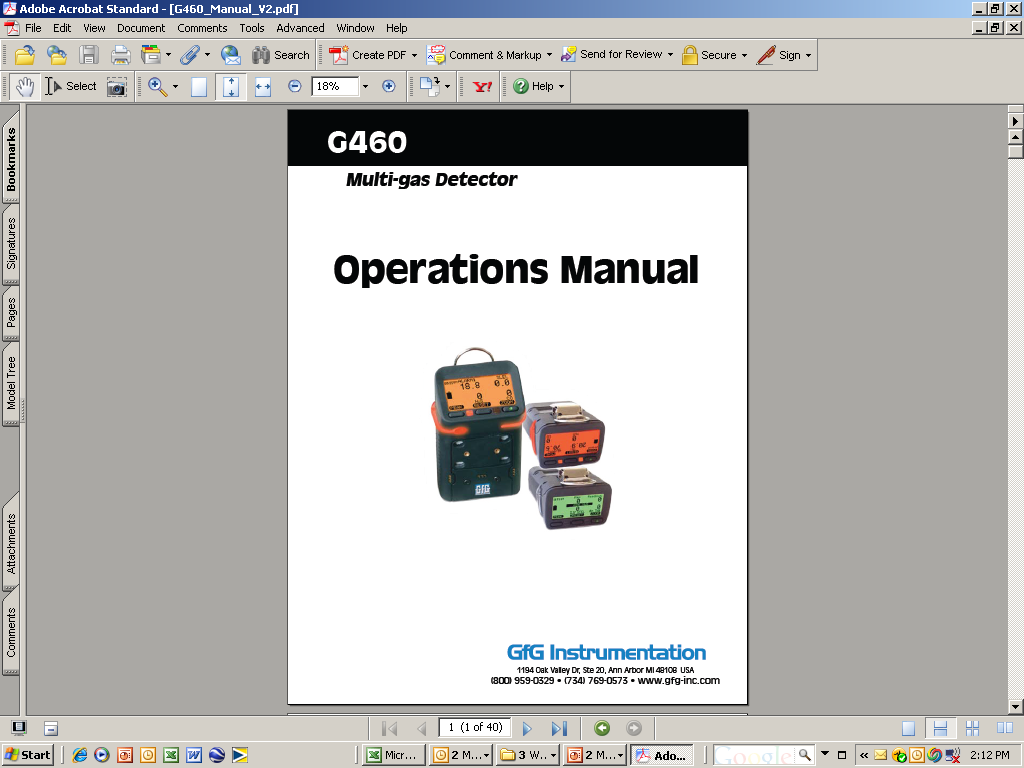 Basic operation is extremely simple
Single on-off button all that is needed for most day to day use 
Every instrument shipped complete with operations manual
Accessories included with every instrument
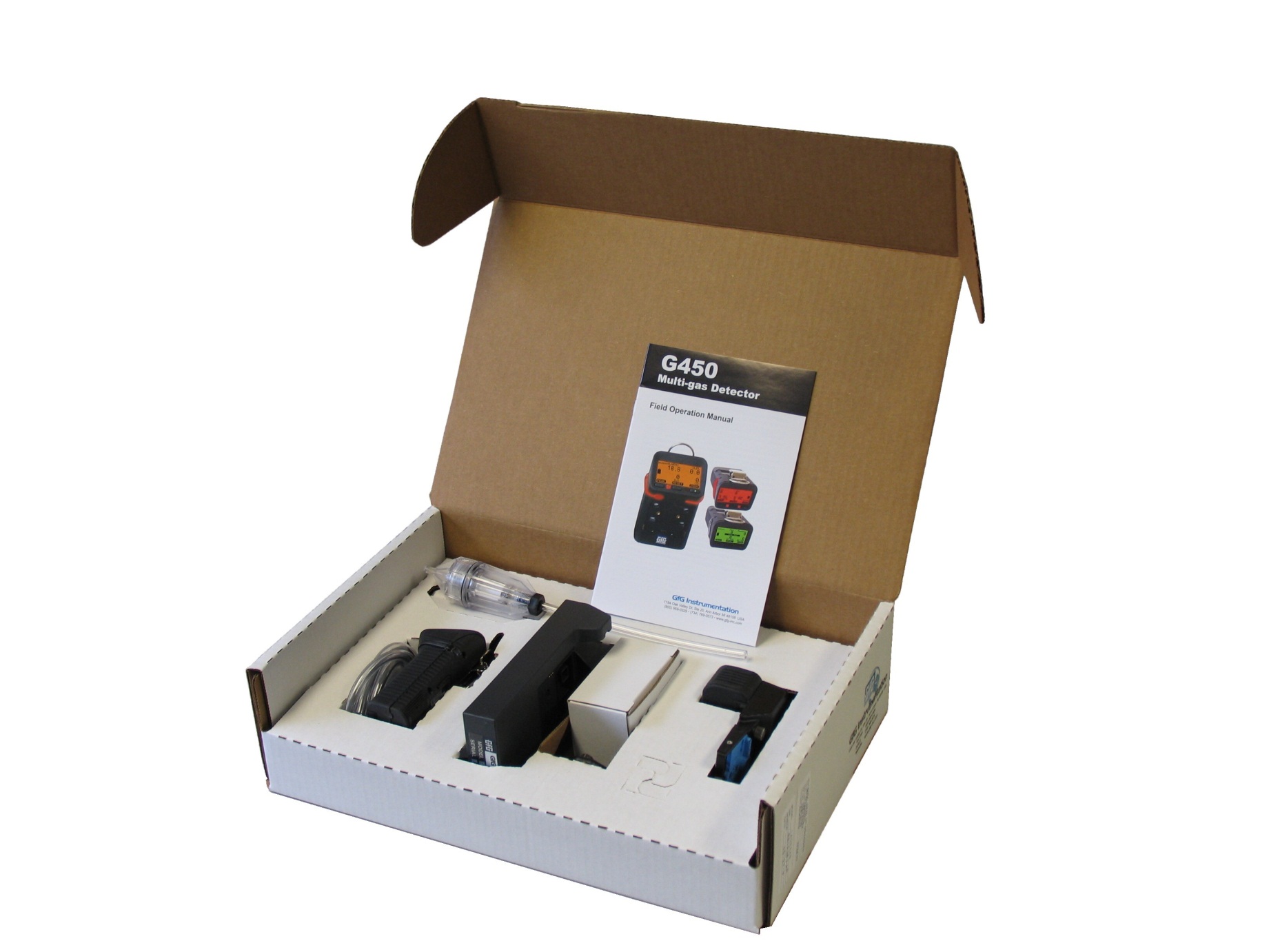 Instrument with CO, H2S, LEL and O2 sensors (installed)
Operations manual
Battery pack (installed)
Rechargeable NiMH or
Alkaline
Charging cradle (when instrument has rechargeable battery pack)
110 VAC wall-cube power source
Calibration adapter
Traditional Electrochemical Toxic Gas Sensors
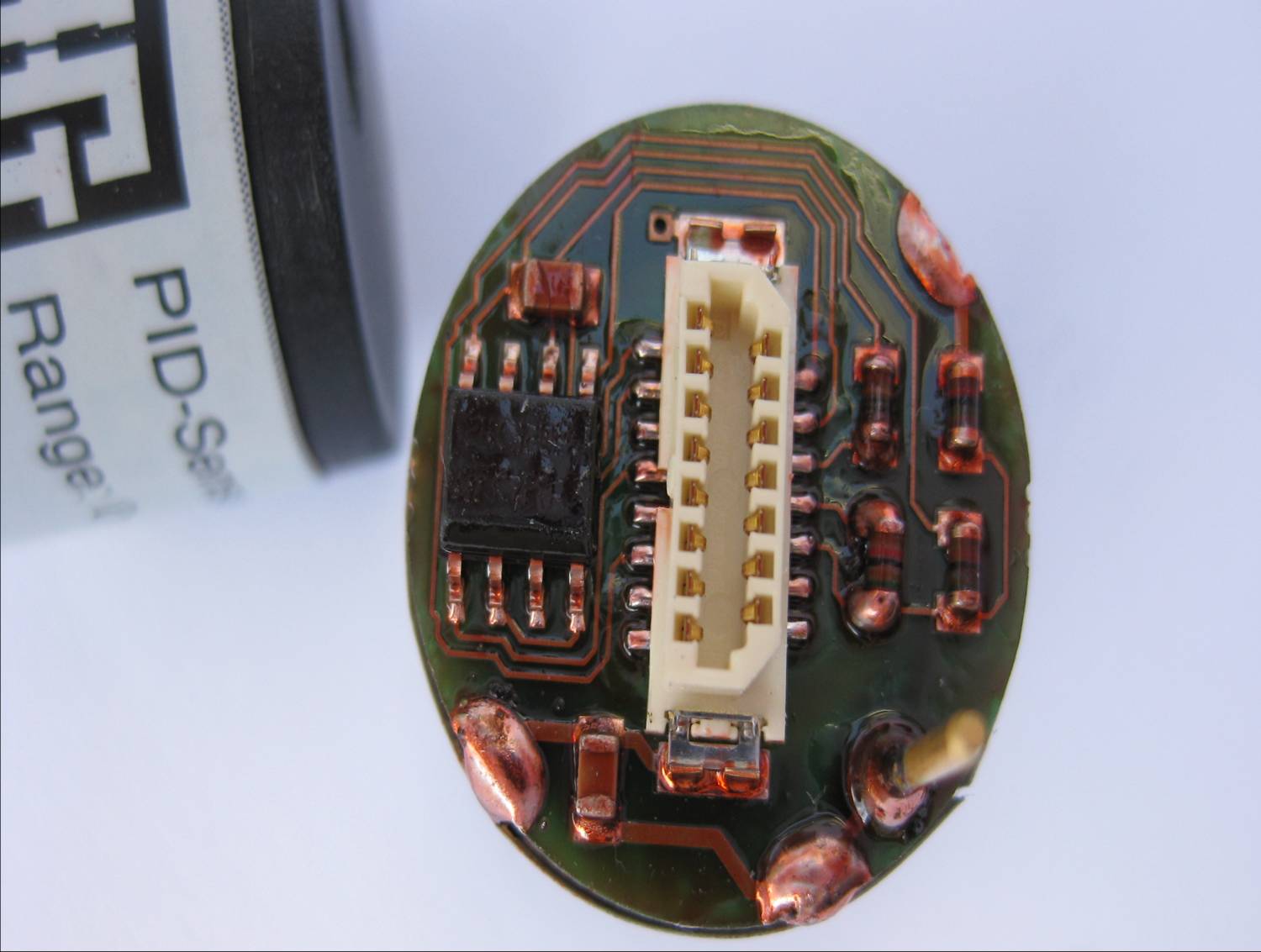 More types of sensors available every year
Toxic gas sensors designed to detect target gases at ever lower concentrations
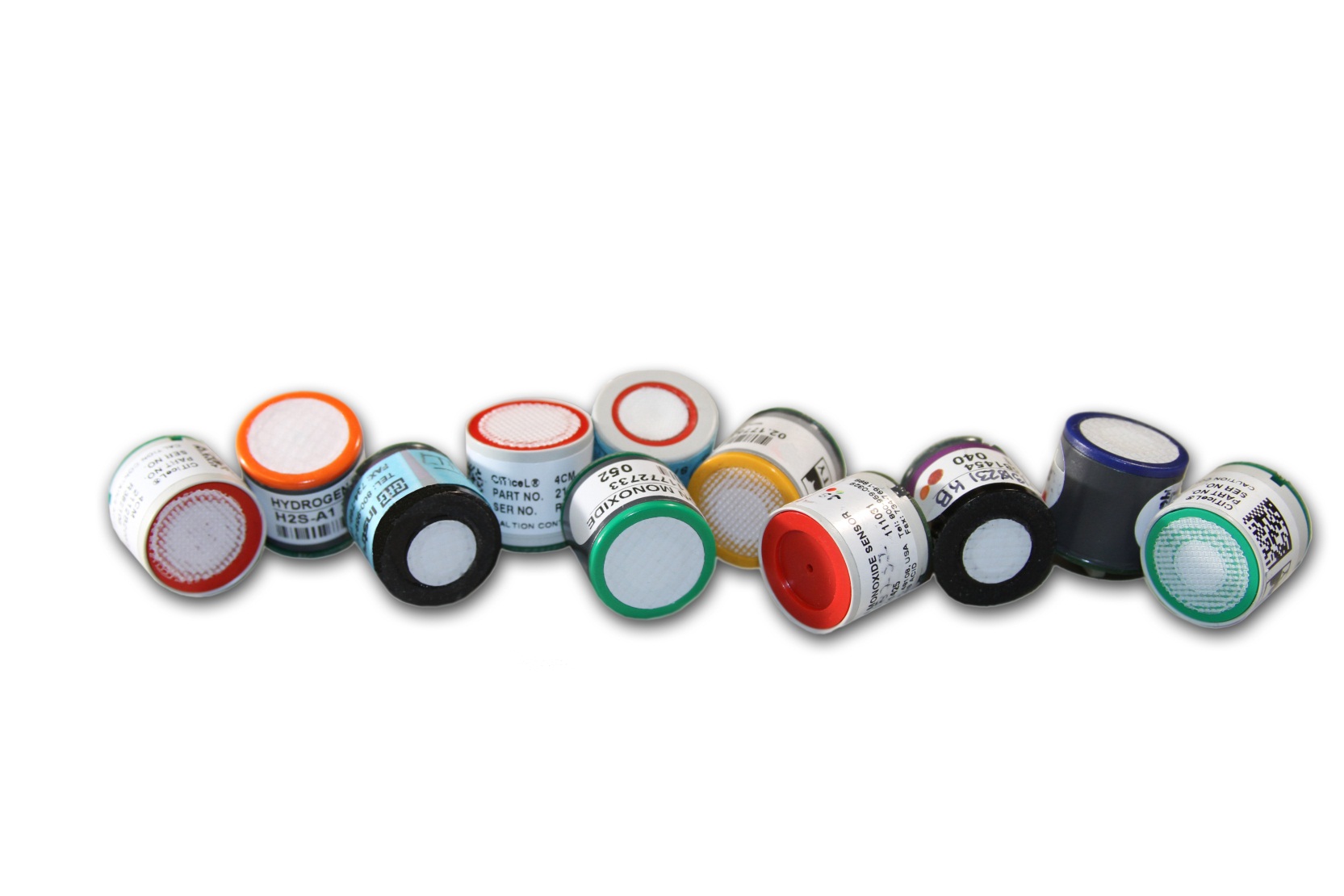 G460 Interchangeable Plug-and-Play Smart Sensors
Available sensors include:
O2
Catalytic LEL
Infrared LEL
Infrared CO2
CO
H2S
COSH
PID 
SO2
Cl2
ClO2
NH3
H2
PH3
HCN
NO
NO2
HCL
HF
EtO
O3
COCl2
HBr
THT
and more!
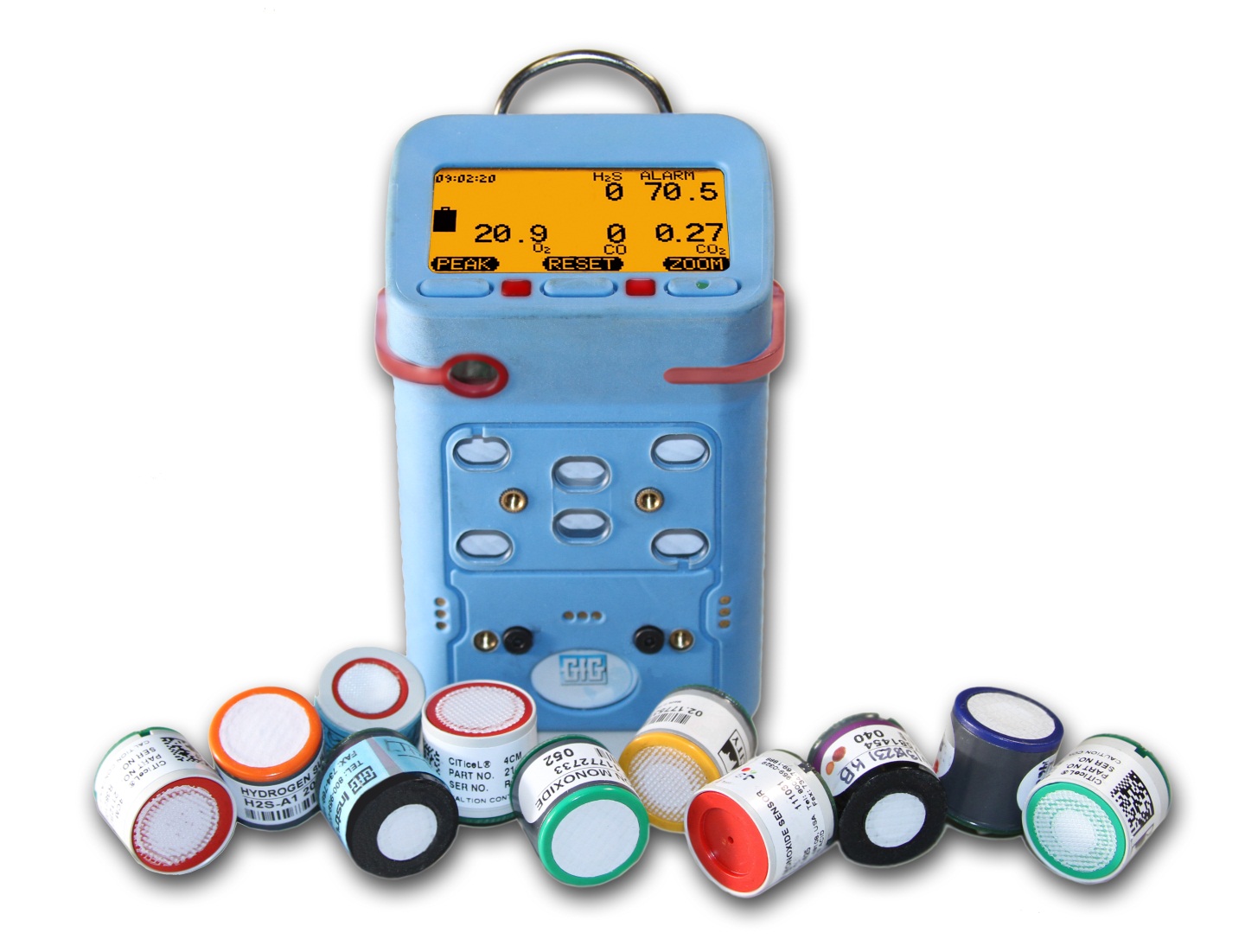 G460 has the flexibility to support the right sensor technology for the job!
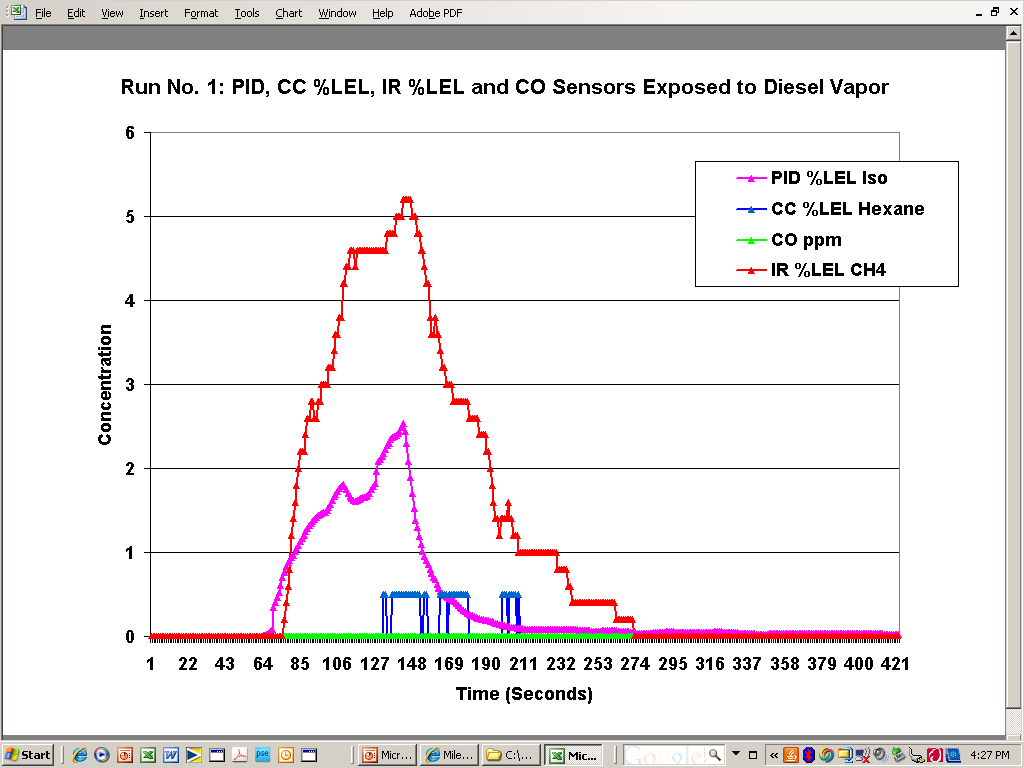 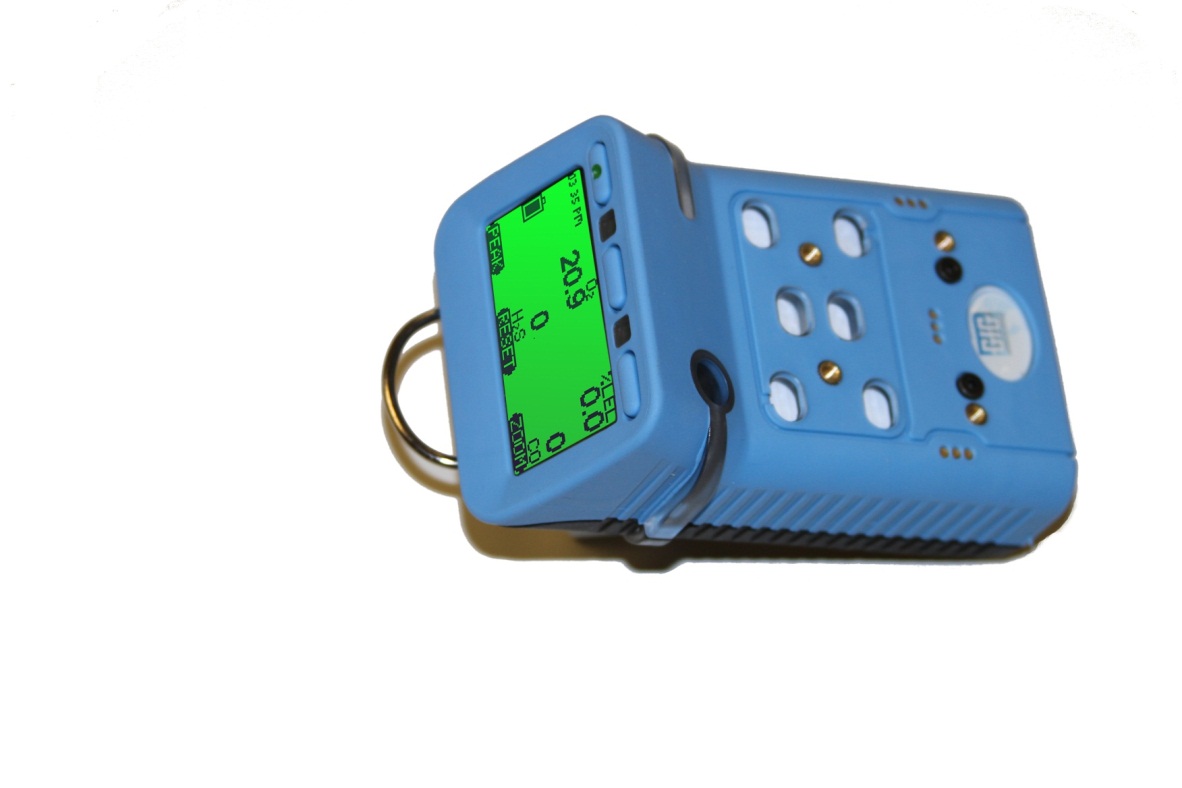 GfG wins hands down when it comes to features AND three year cost of ownership!
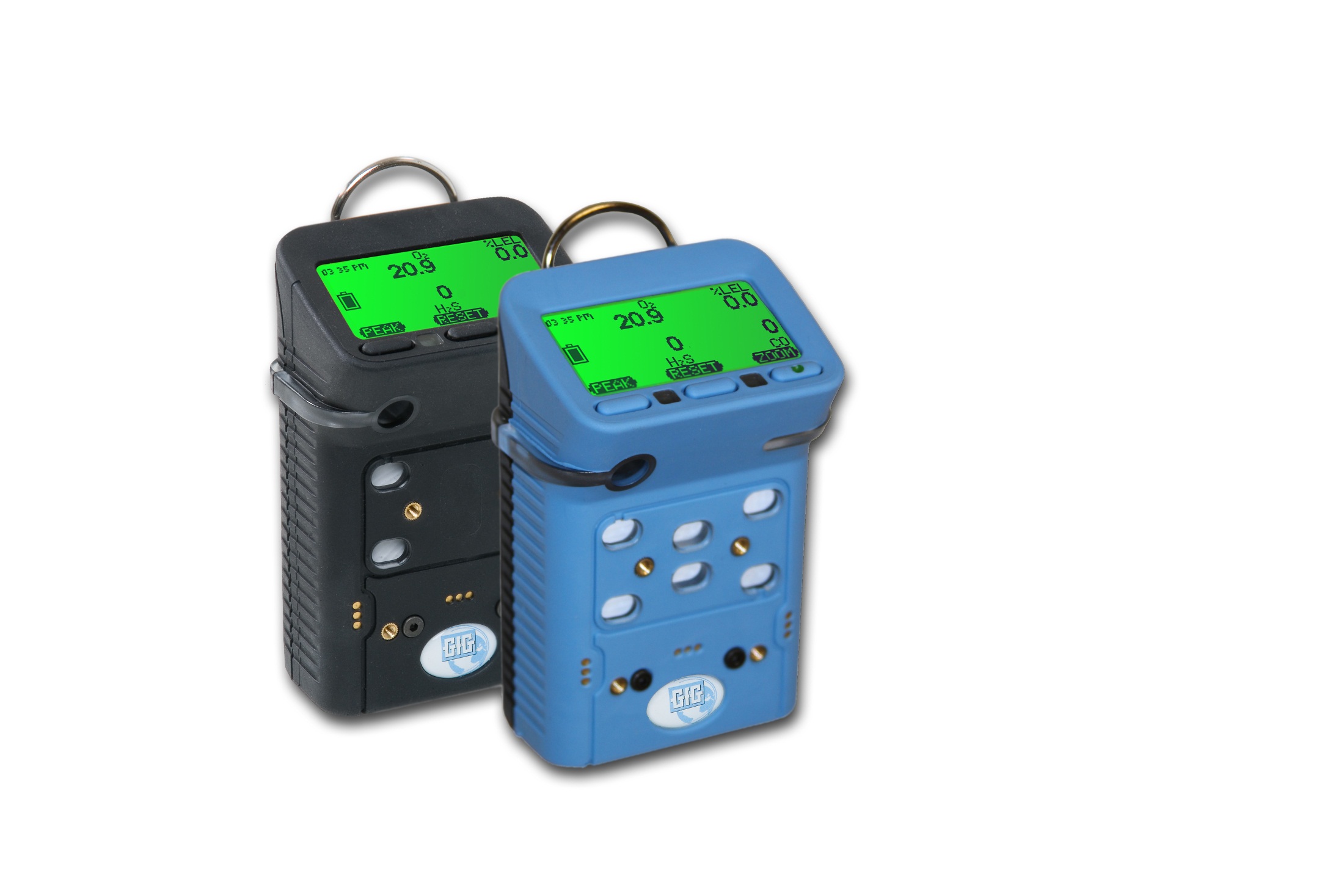 Sales Support:  www.Goodforgas.com
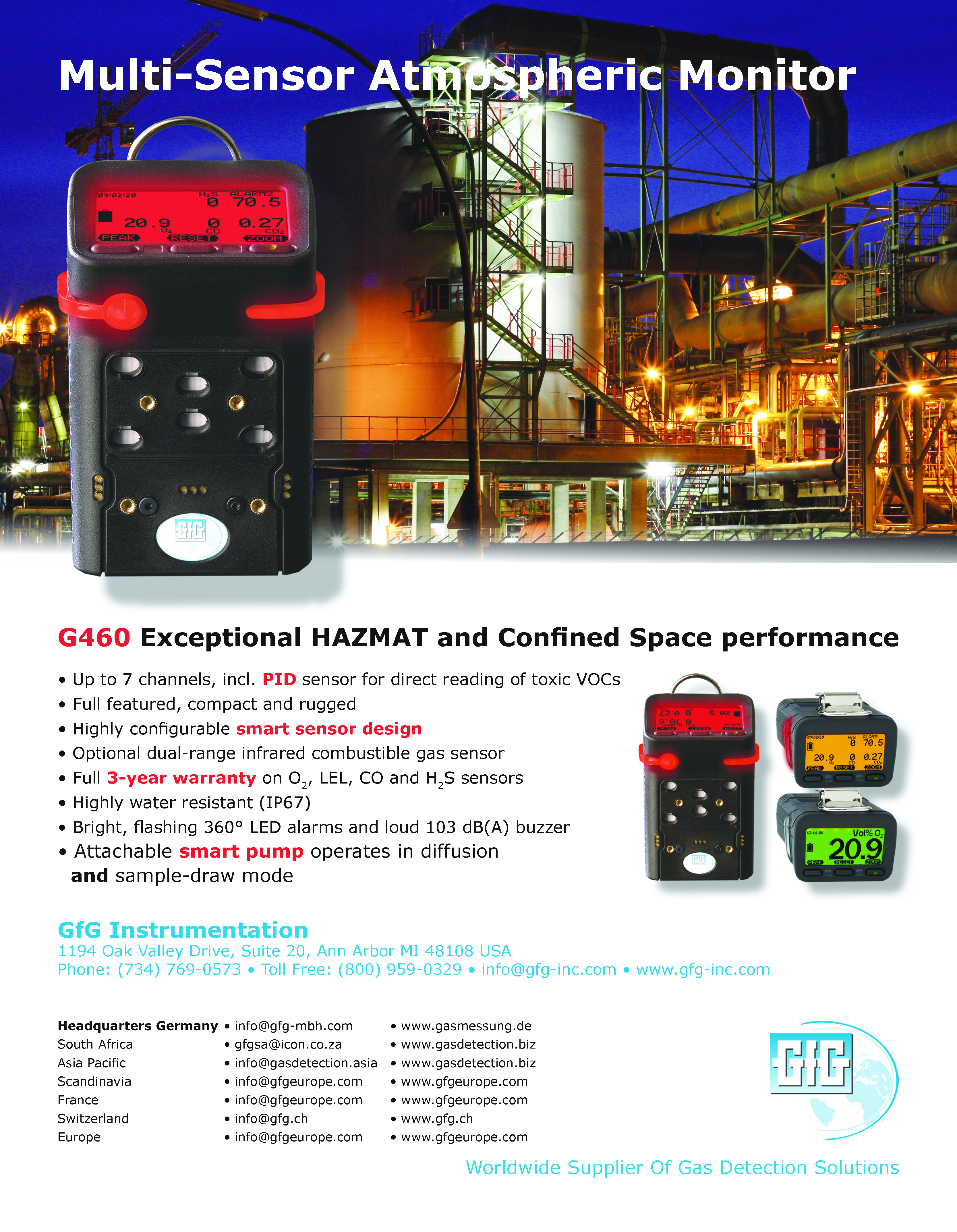 Data sheets
Price lists
Manuals
Application Notes
Product images
Print ads
     ...and more!
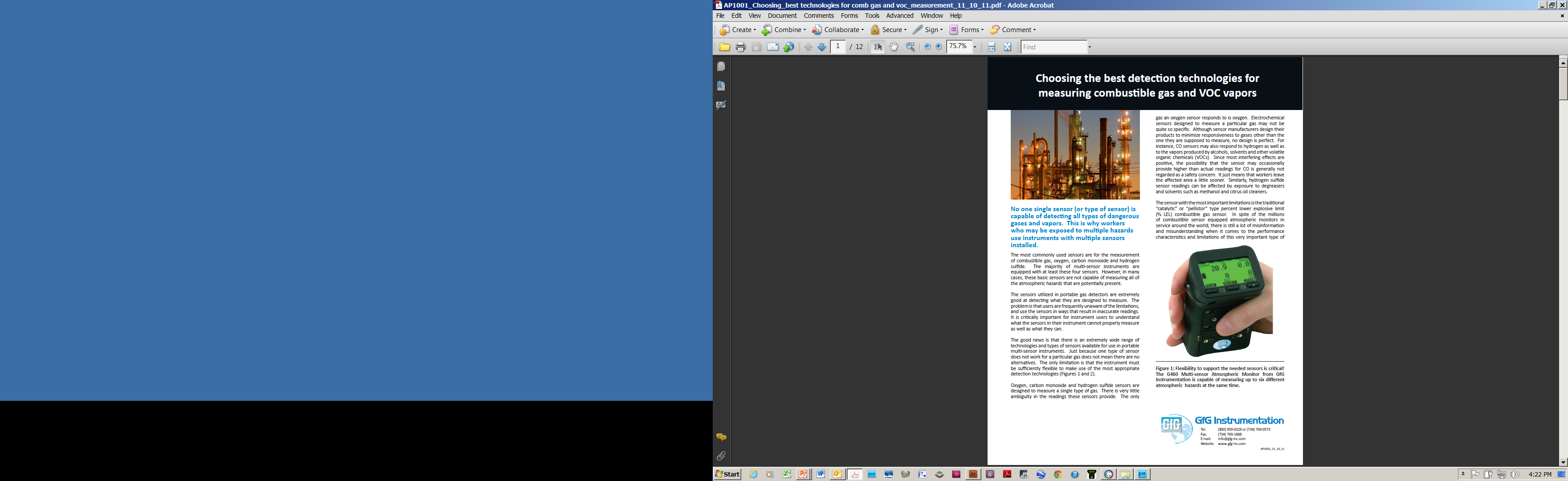 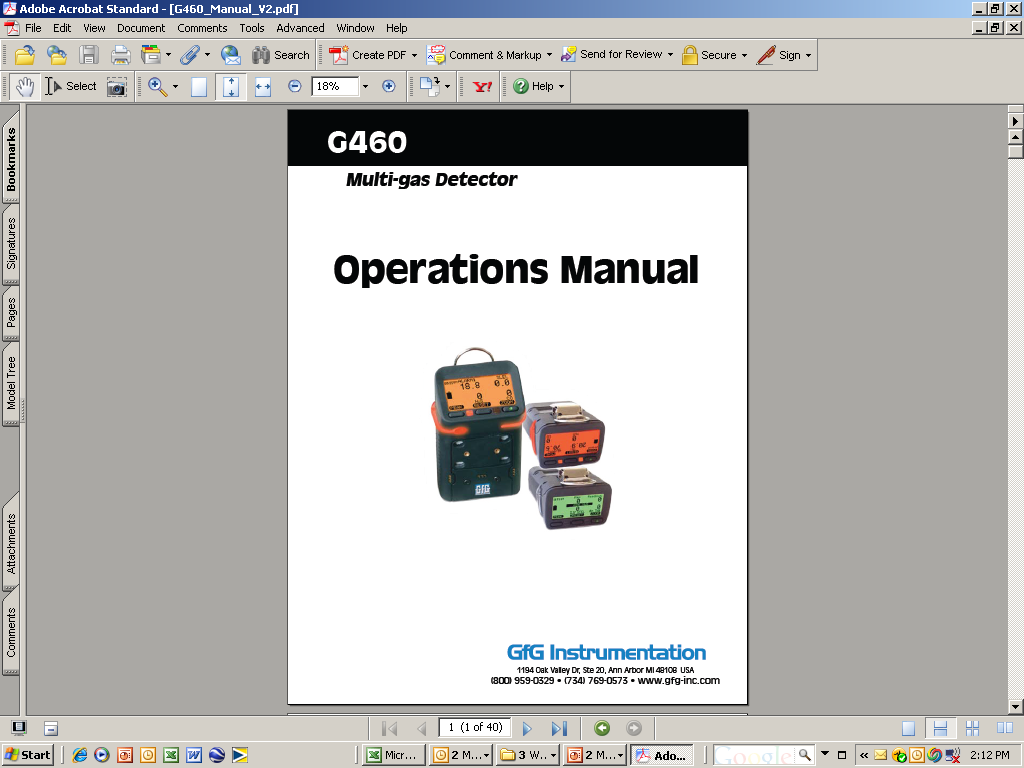 Questions?
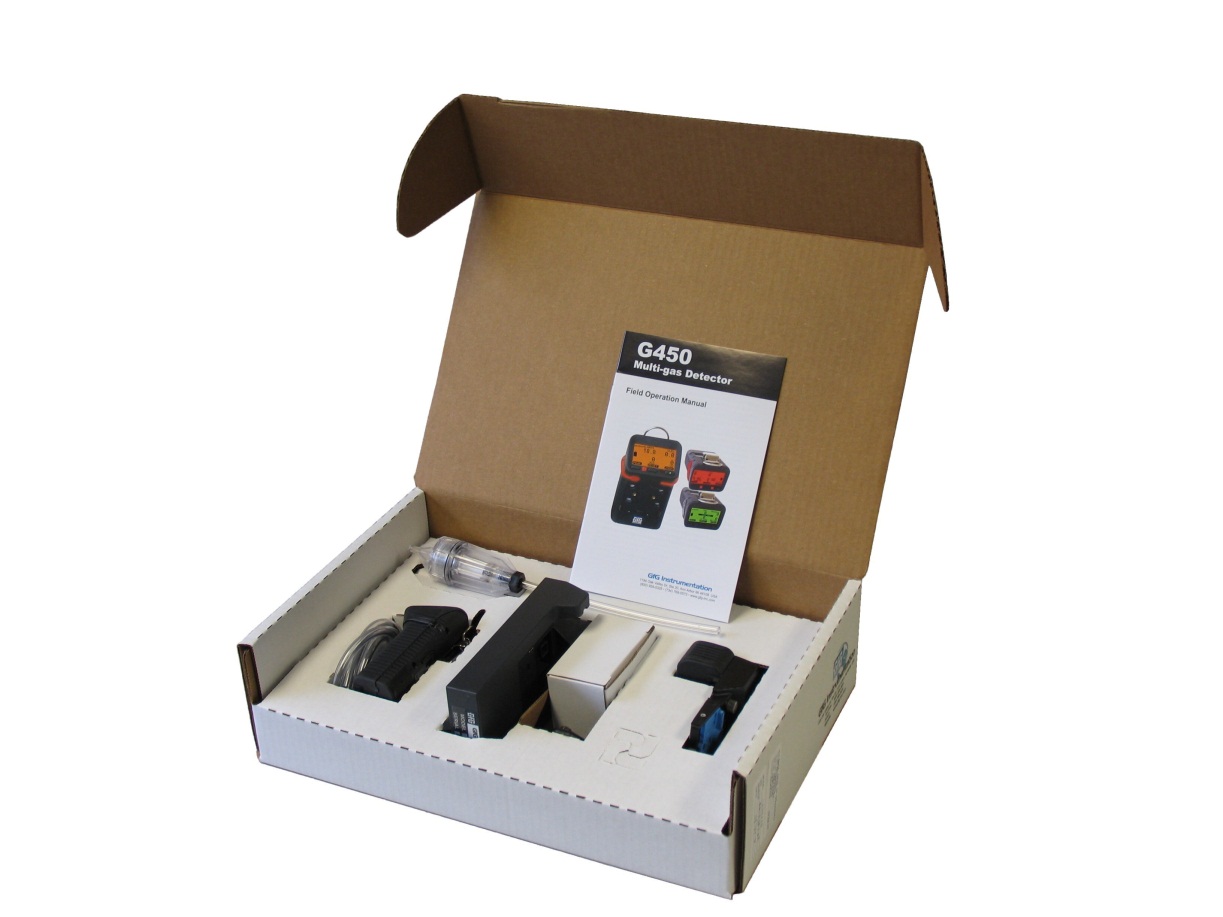 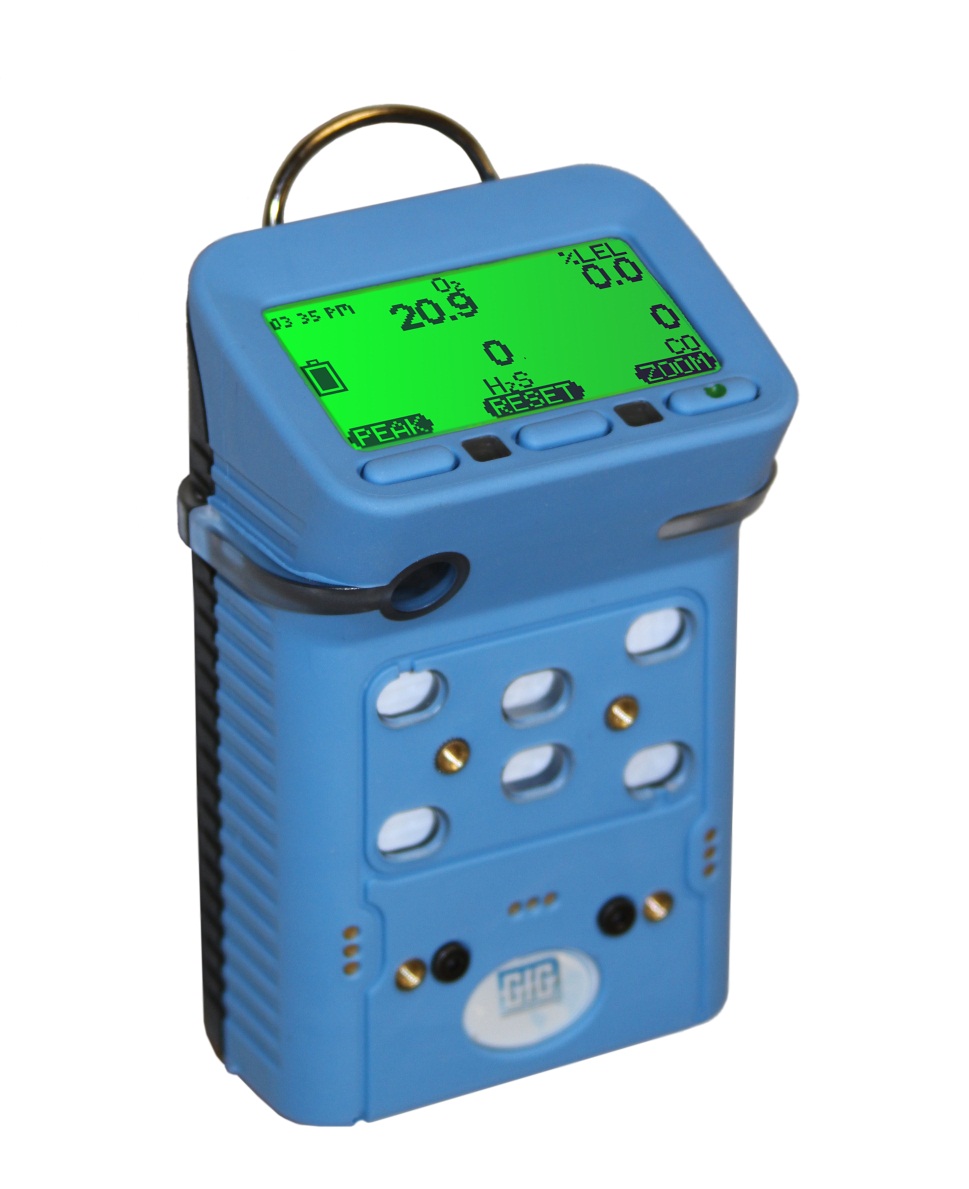 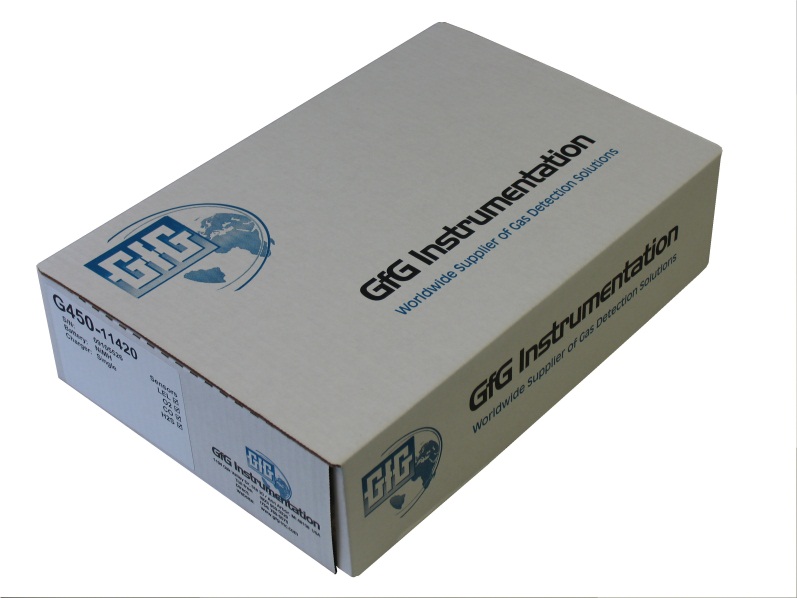